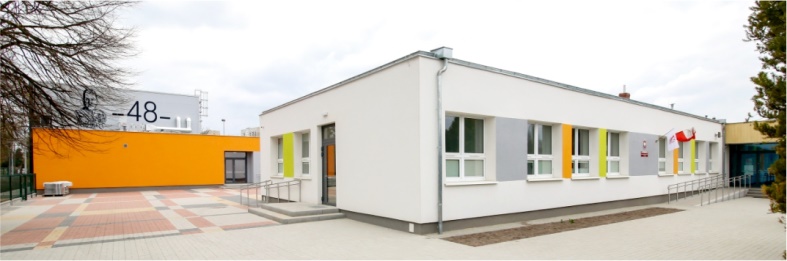 Szkoła podstawowa nr 48im. generała oswalda franka w poznaniu
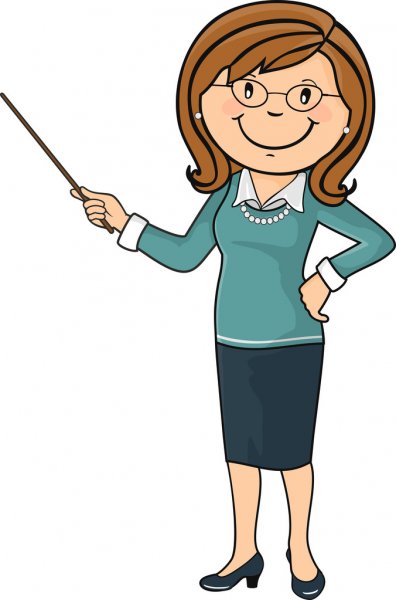 „Dziecko chce być dobre.
Jeśli nie umie – naucz,
Jeśli nie wie – wytłumacz,
Jeśli nie może – pomóż”

                                                 
                                                 Janusz Korczak
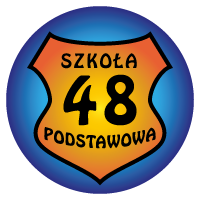 Historia naszej szkoły:
Szkoła Podstawowa nr 48 w Poznaniu istnieje od 1938 roku. 
Jej patronem jest generał Oswald Frank (1882-1934), dowódca Okręgu Korpusu nr 7 w Poznaniu, zasłużony oficer Sił Zbrojnych 
II Rzeczypospolitej.
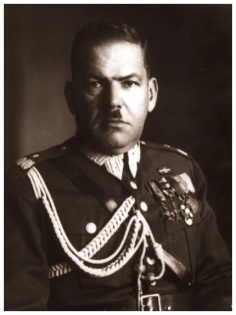 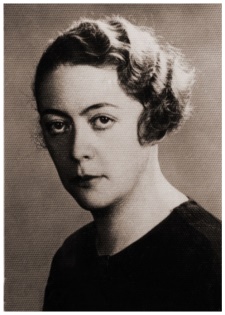 Nasz patron:
Generał Oswald Frank i Jego małżonka Halina Frank 
byli zawsze otwarci na potrzeby innych. Ufundowali tereny, na których została zbudowana szkoła - powstała ona z myślą o dzieciach z biednych rodzin, aby umożliwić im dostęp do nauki i stworzyć warunki równego startu w dorosłe życie.

Do dzisiaj kultywujemy ideę małżeństwa Franków – niesienie pomocy innym. 
Dzięki atmosferze wzajemnej życzliwości, serdeczności, w naszej szkole wszystkie dzieci czują się znakomicie.
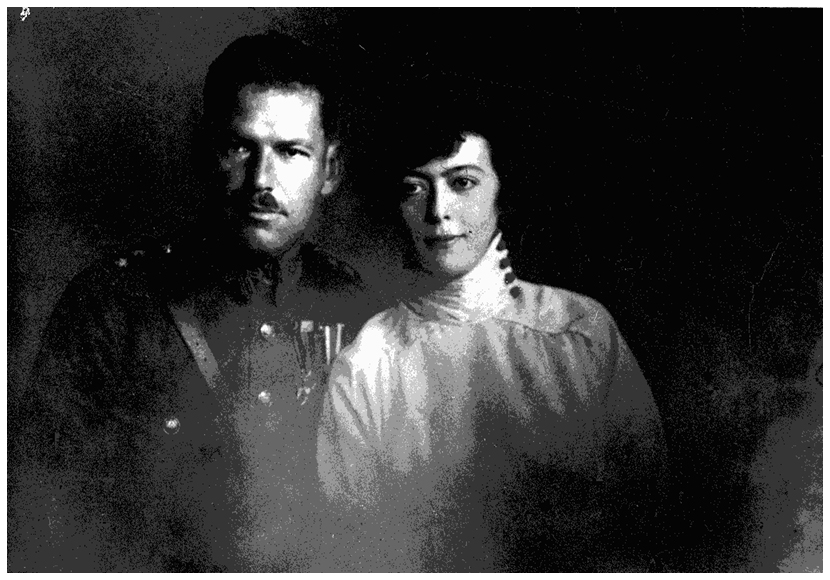 Generał Oswald Frank i Helena Frank
Szkoła integracyjna:
Od 1998 roku istnieją u nas klasy integracyjne. 
W szkole przygotowano podjazdy, przystosowano łazienki, wyposażono salki do zajęć rewalidacyjnych.
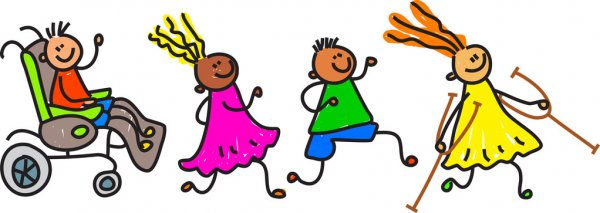 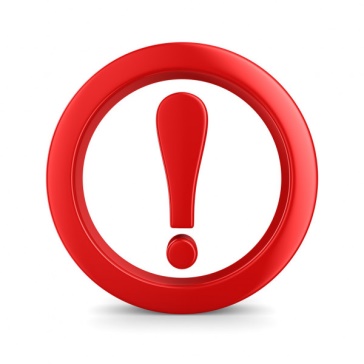 Cele naszej szkoły:
Wprowadzenie uczniów w świat wartości: 
współpracy, solidarności, altruizmu, patriotyzmu, szacunku do tradycji, wskazywanie wzorców postępowania i budowania relacji społecznych, sprzyjających bezpiecznemu rozwojowi ucznia.
Wspieranie uczniów w rozpoznawaniu własnych predyspozycji i określeniu drogi dalszej edukacji.
Ukazywanie wartości wiedzy, jako podstawy do rozwoju umiejętności.
Rozbudzanie ciekawości poznawczej uczniów oraz motywacji do nauki.
Cele naszej szkoły:
Rozwijanie kompetencji, takich jak kreatywność, innowacyjność i przedsiębiorczość.
Formowanie u uczniów poczucia własnej godności 
i szacunku dla godności innych osób.
Kształtowanie postawy otwartej wobec świata 
i innych ludzi, aktywności w życiu codziennym 
oraz odpowiedzialności za zbiorowość.
Nasza szkoła uczy i wychowuje
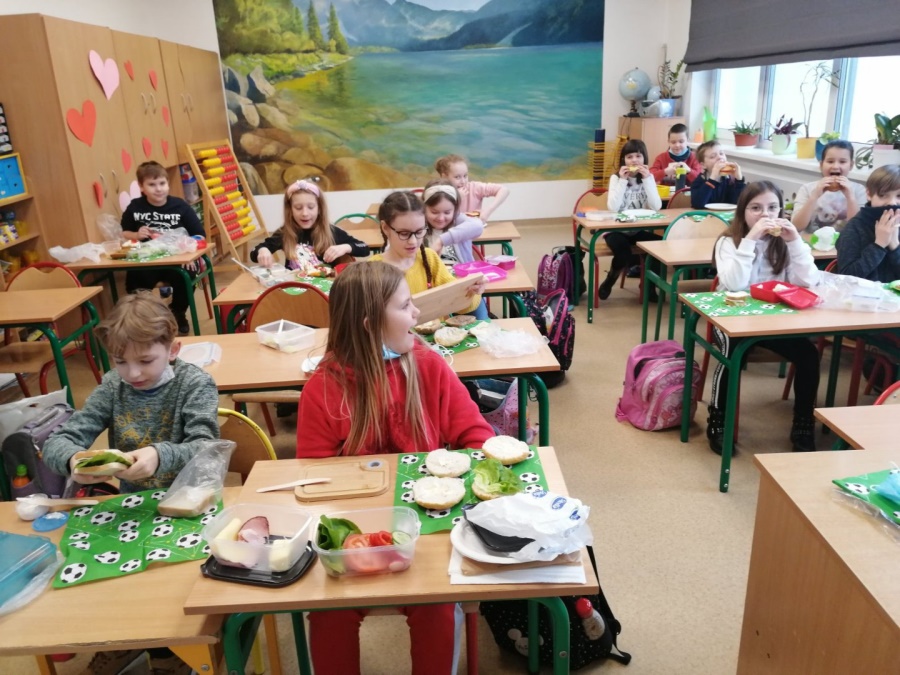 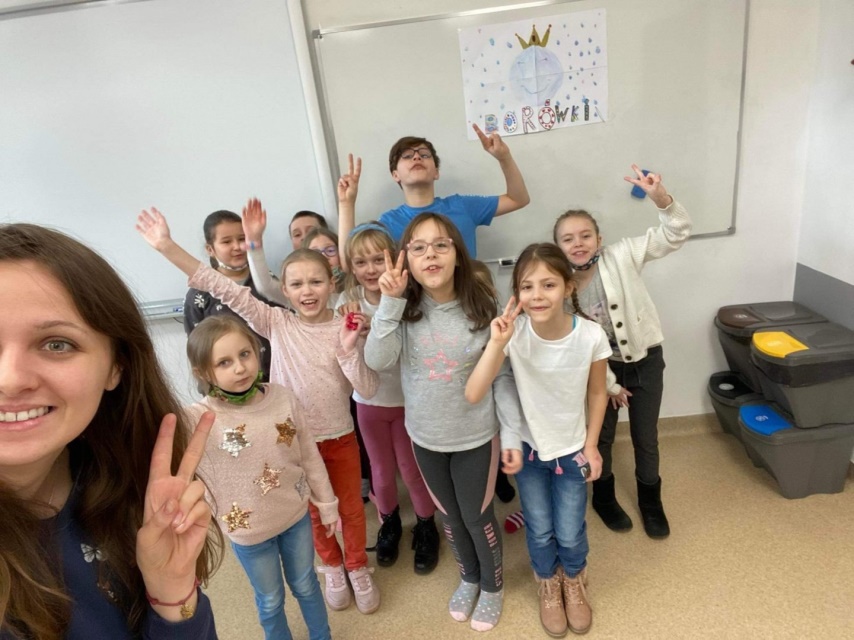 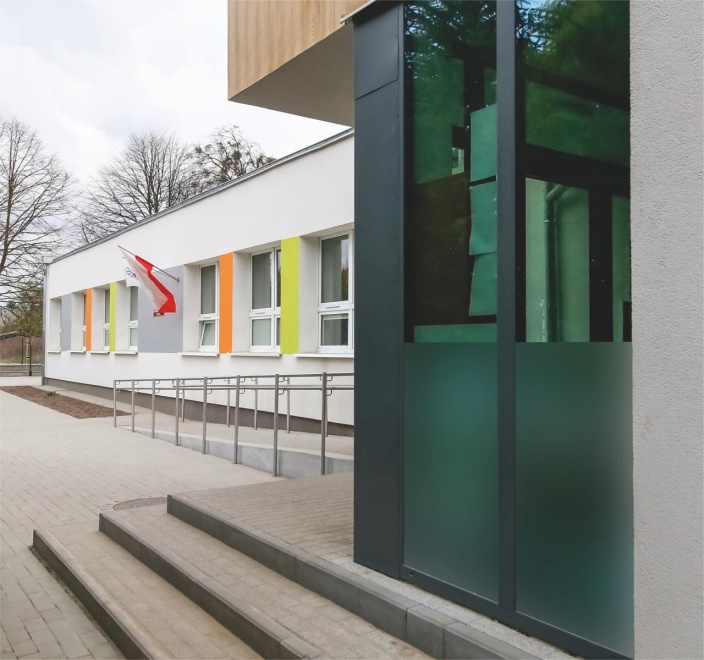 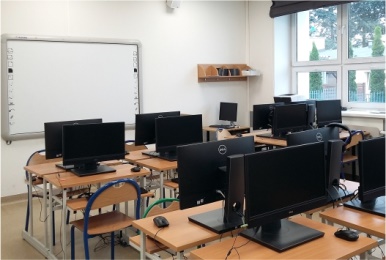 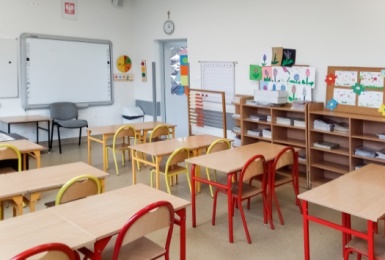 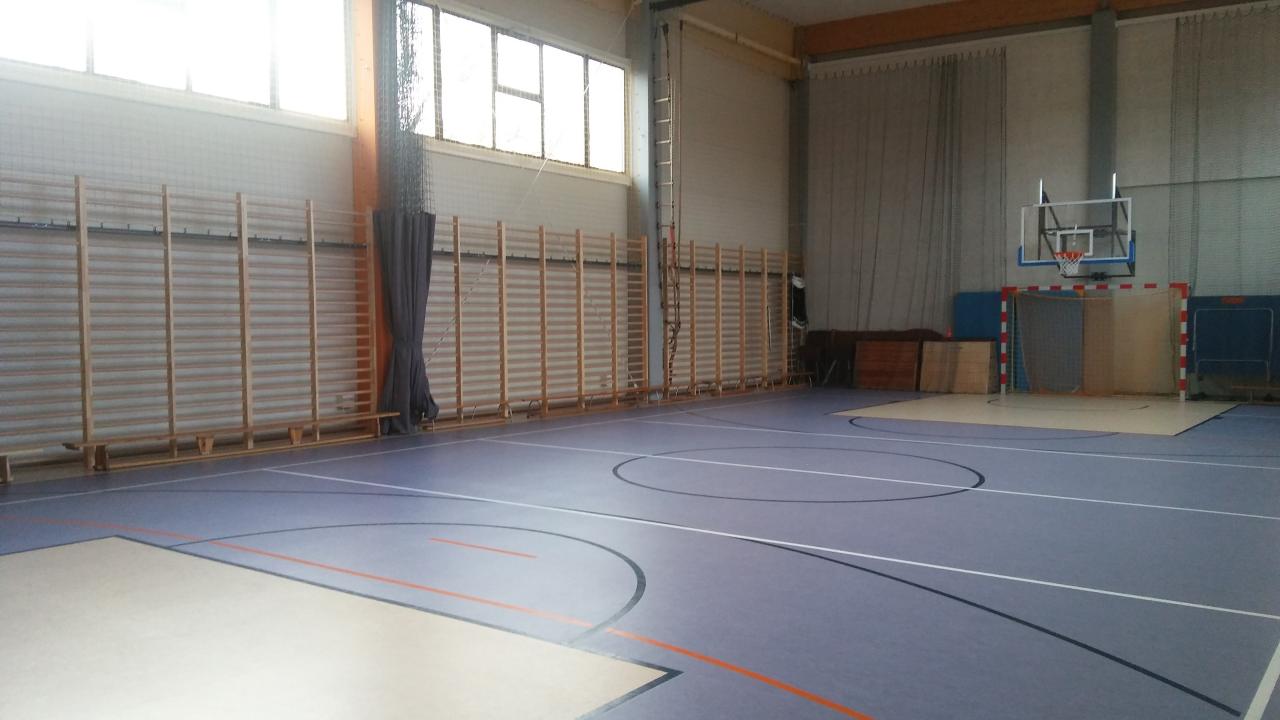 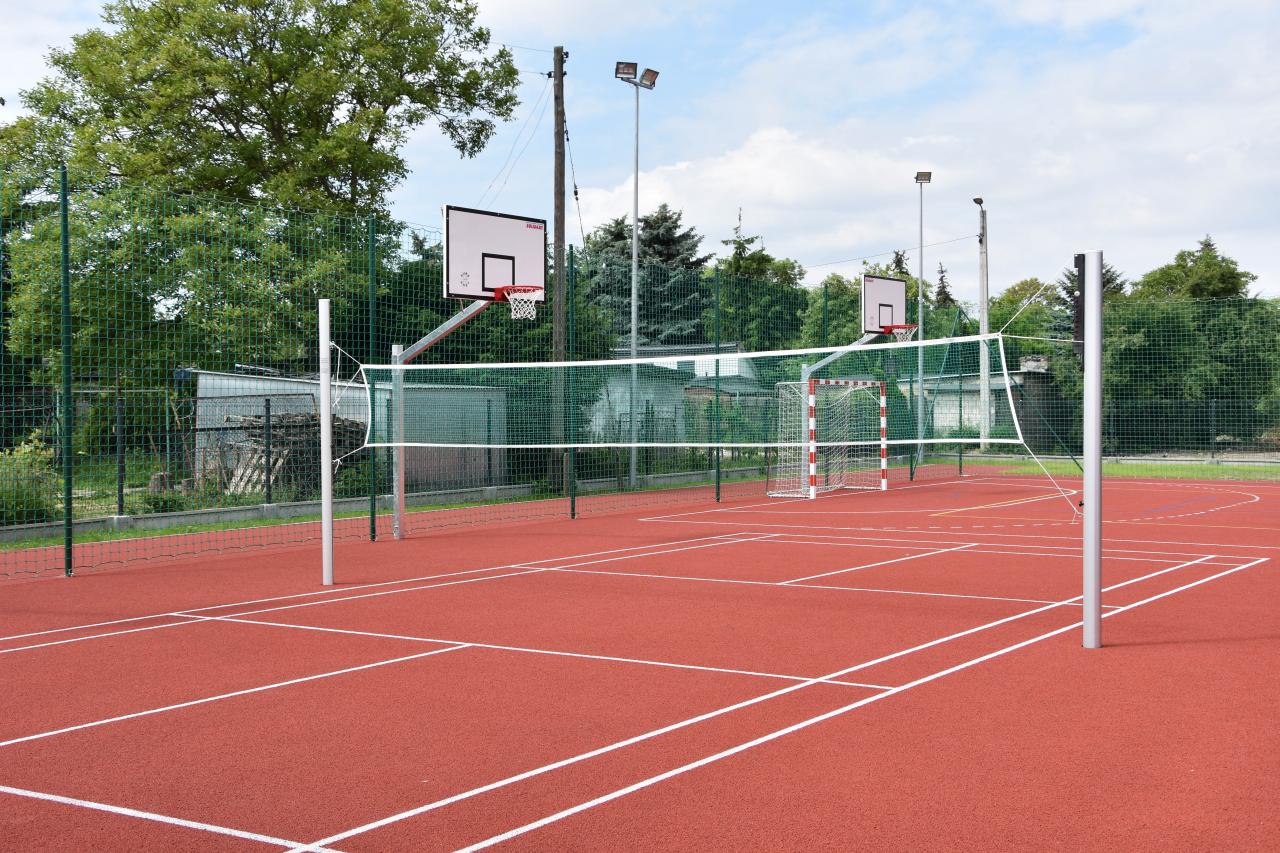 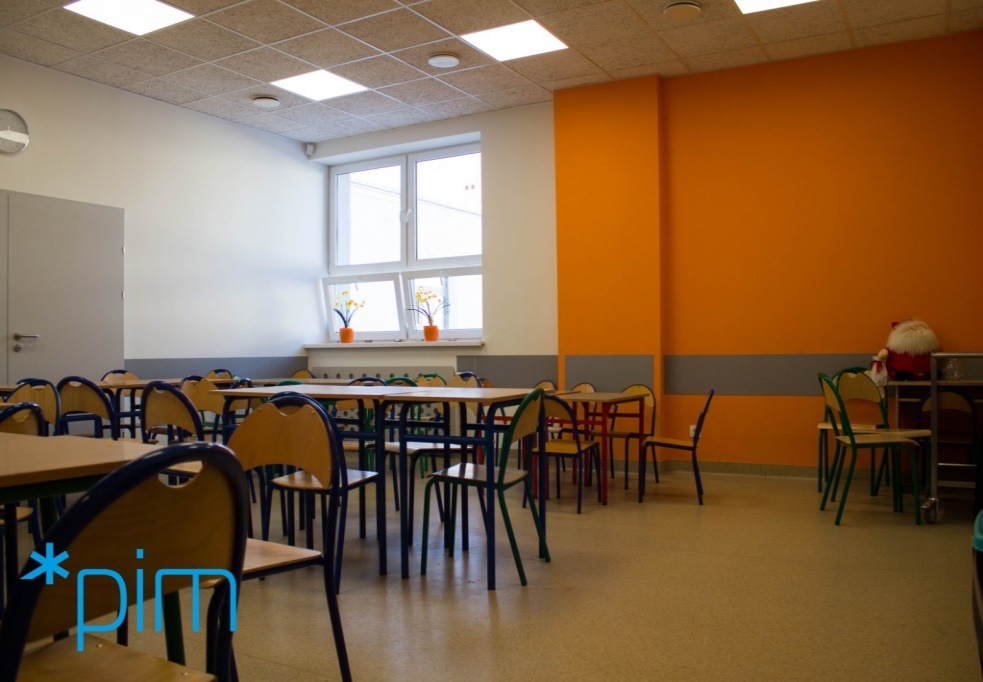 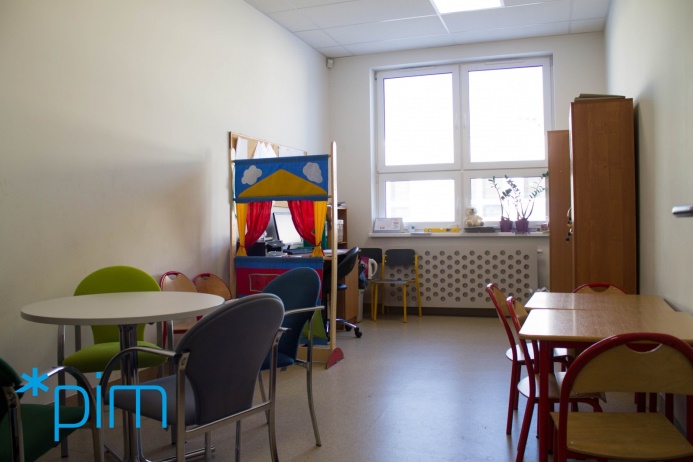 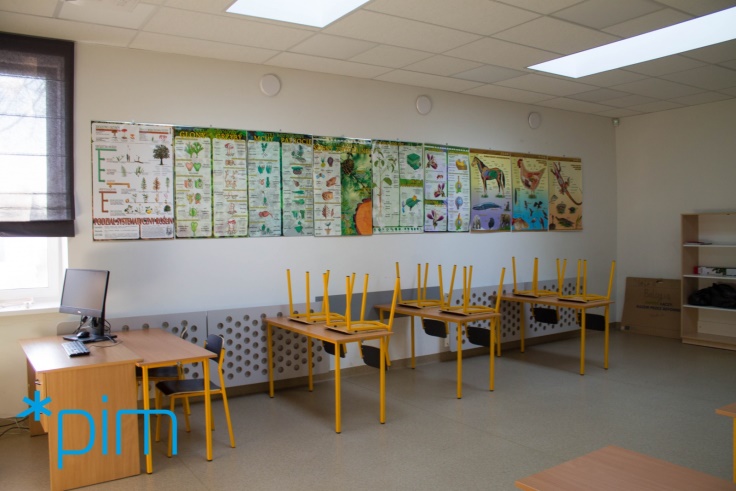 Oferta szkoły:
Kadra pedagogiczna przyjazna uczniom i rodzicom.
Zróżnicowane i ciekawe zajęcia, prowadzone z wykorzystaniem nowoczesnych pomocy i różnych metod pracy.
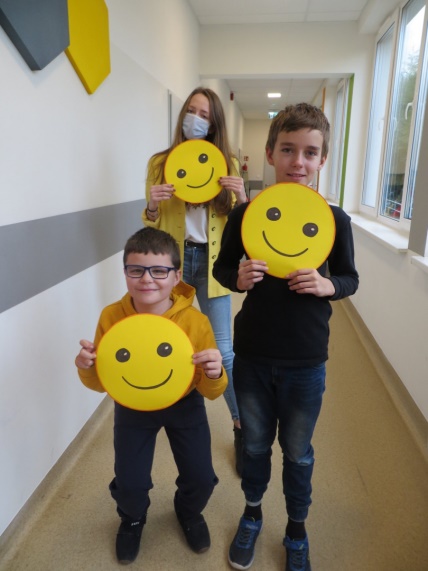 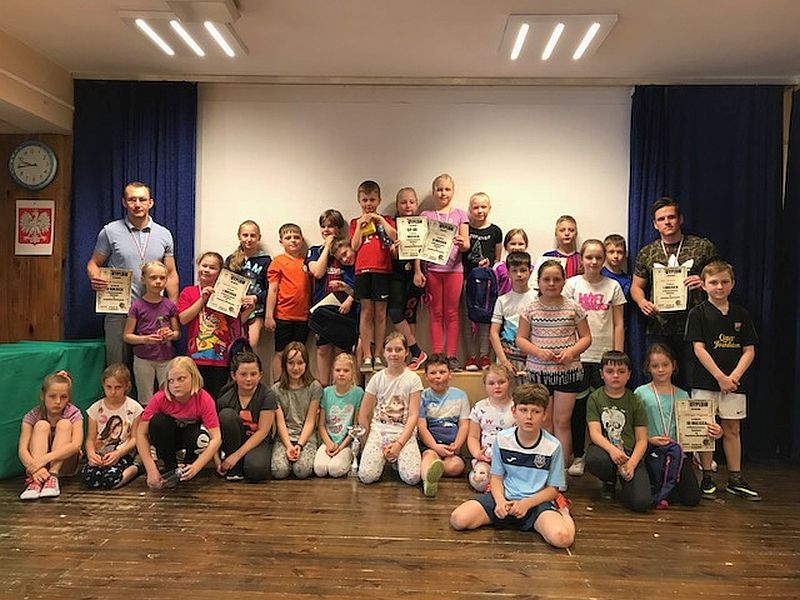 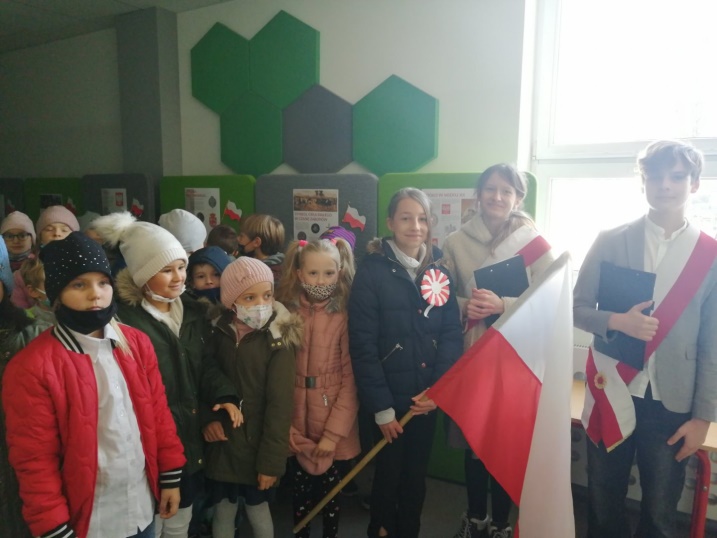 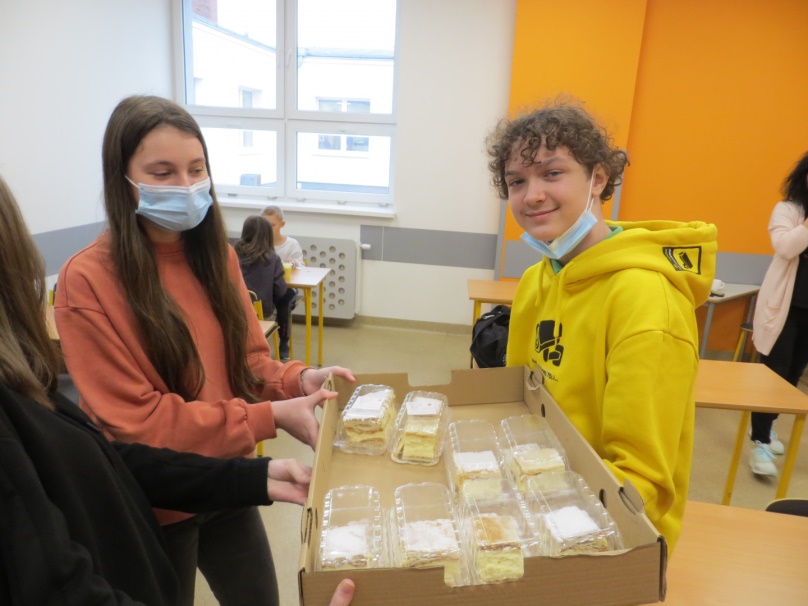 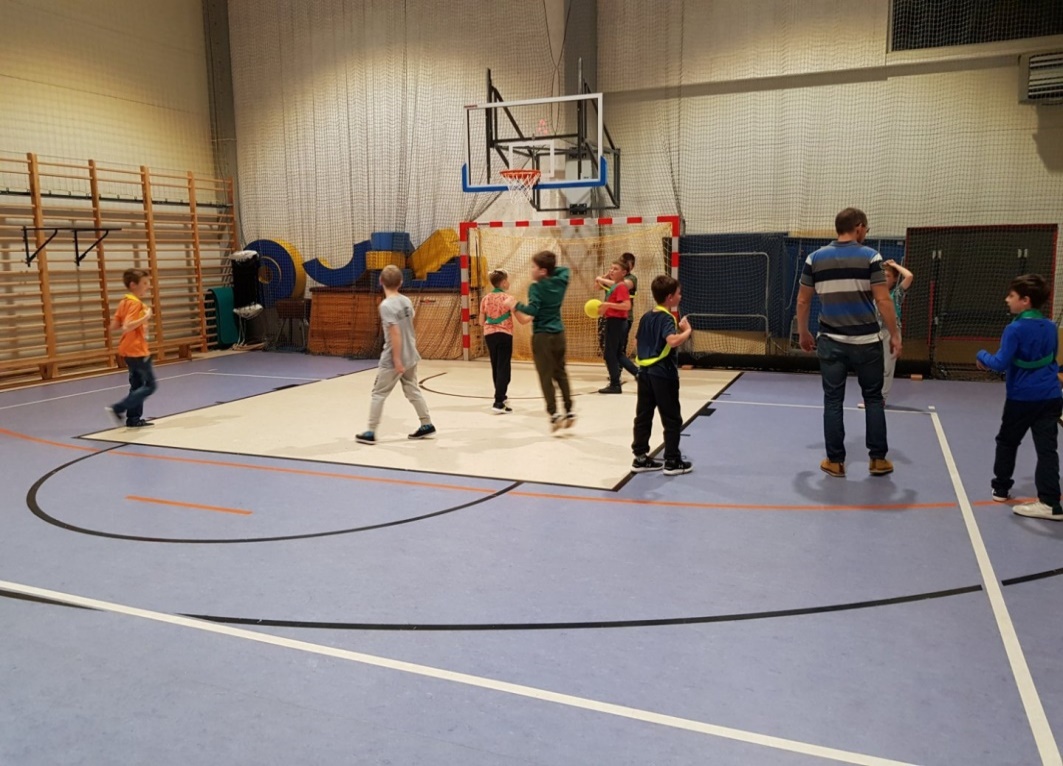 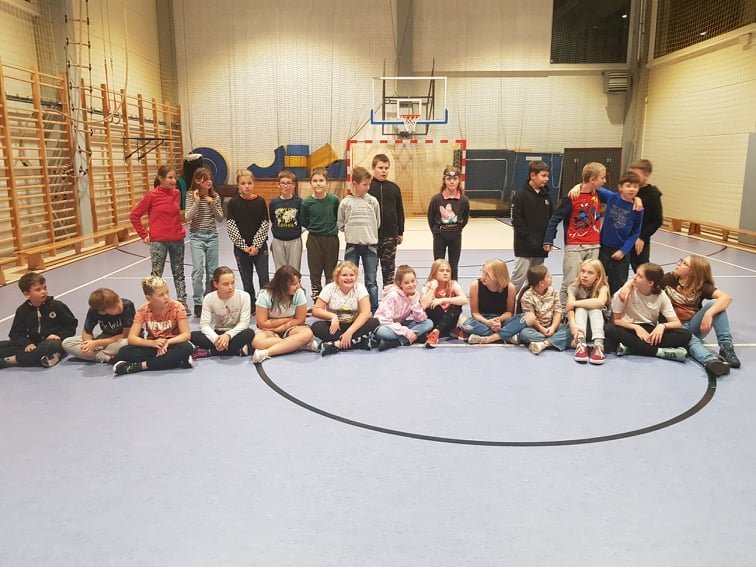 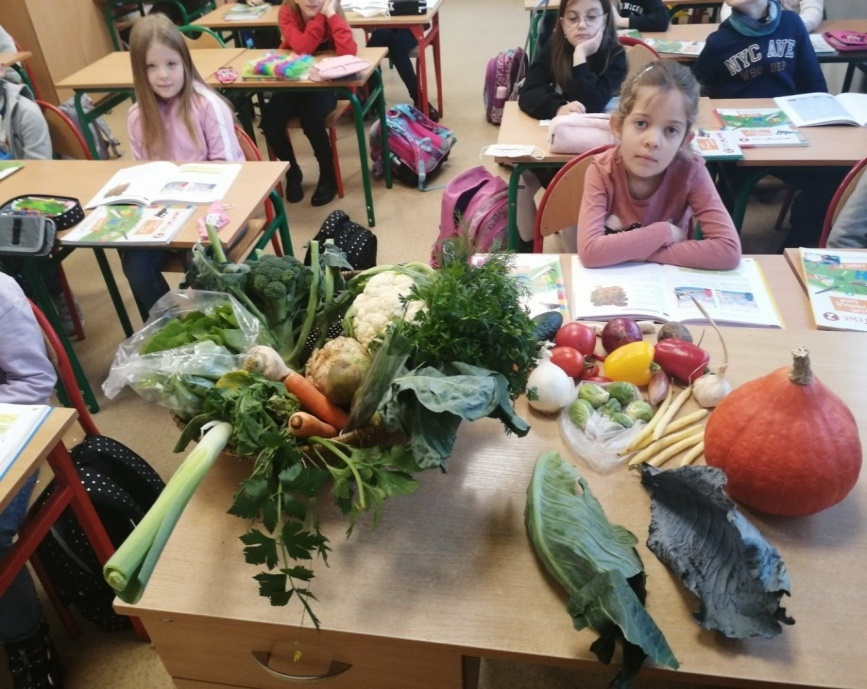 Akcje charytatywne::
Prezenty dla pielęgniarek






Zbiórka żywności                           Tytka charytatywna
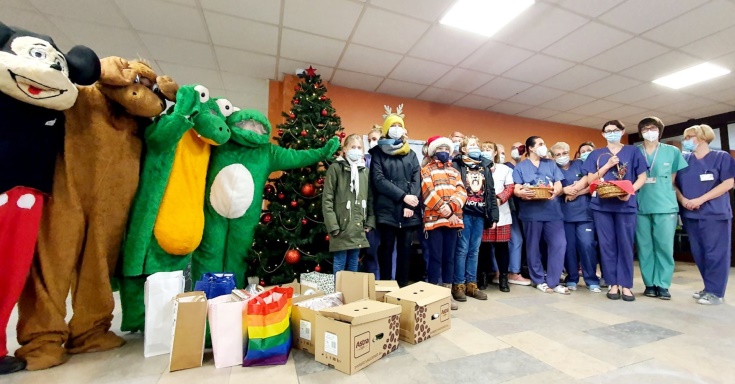 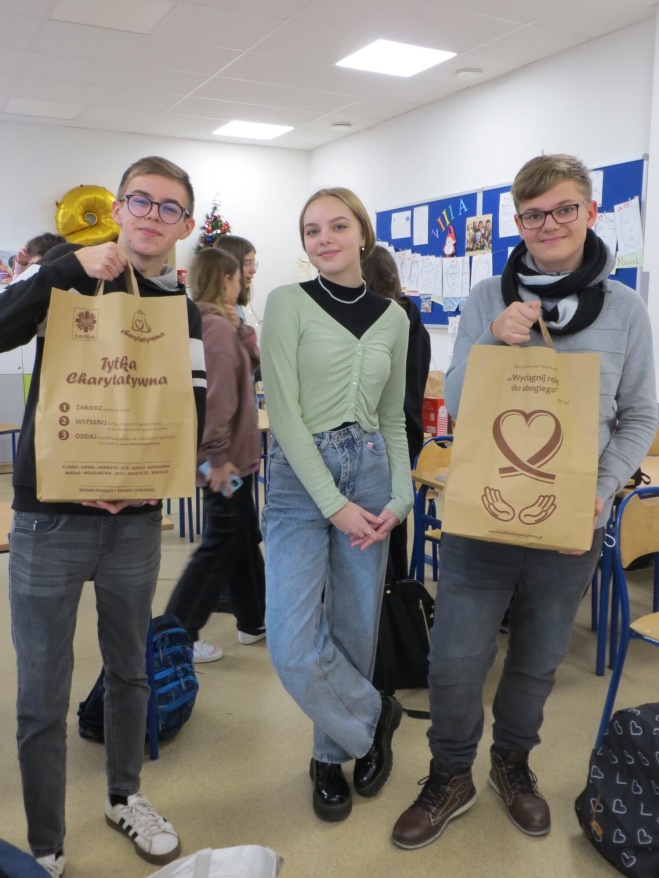 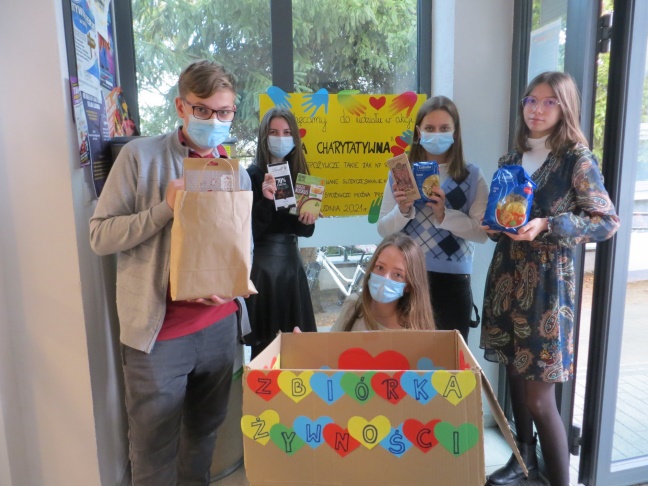 konkursy:
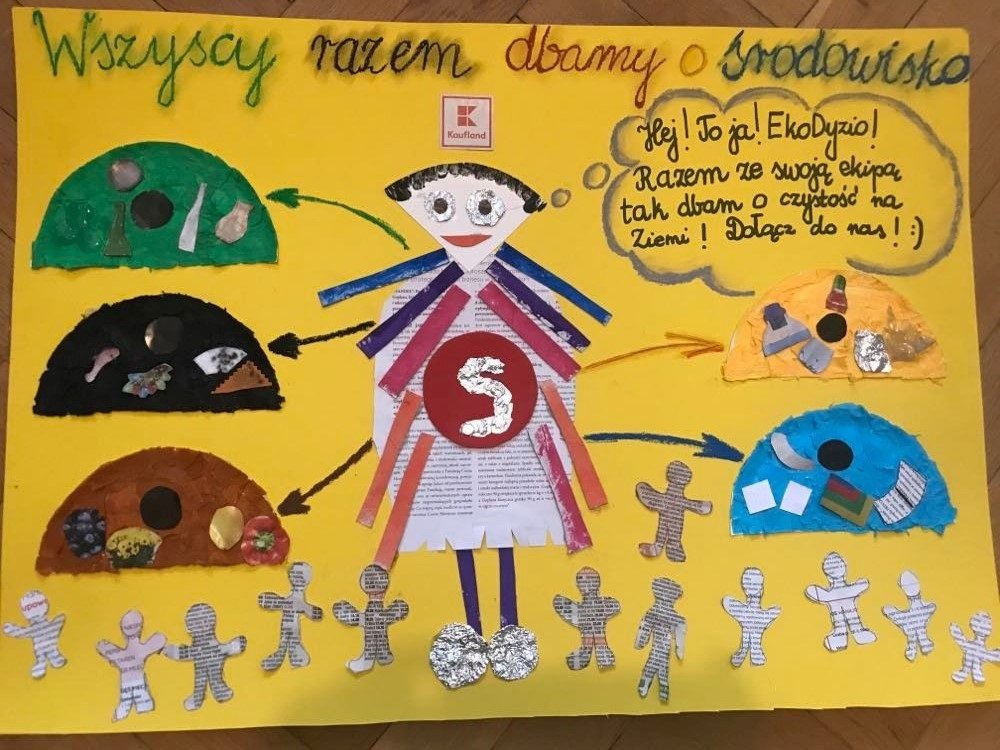 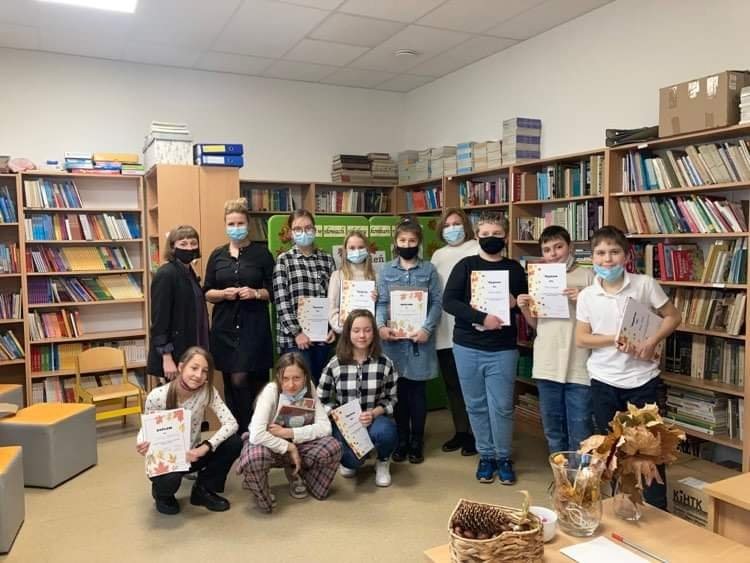 Konkurs ekologiczny                   Jesień w poezji





                                       Ozdoby świąteczne
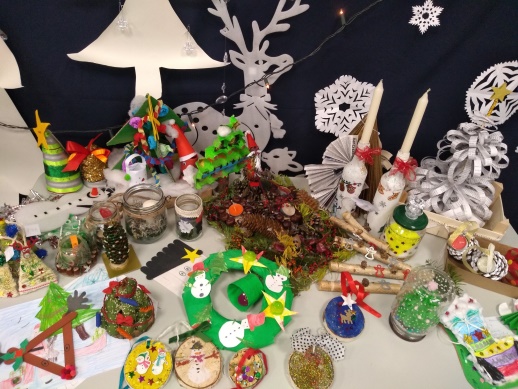 Wycieczki:
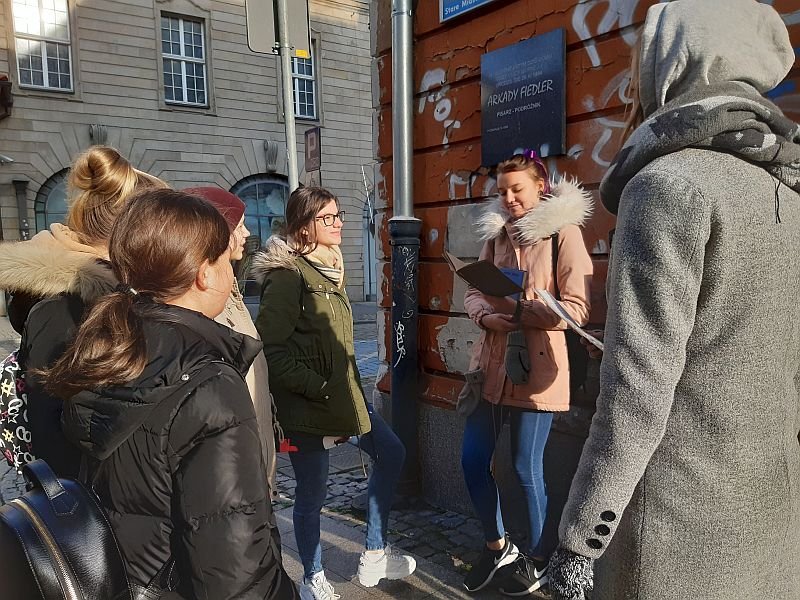 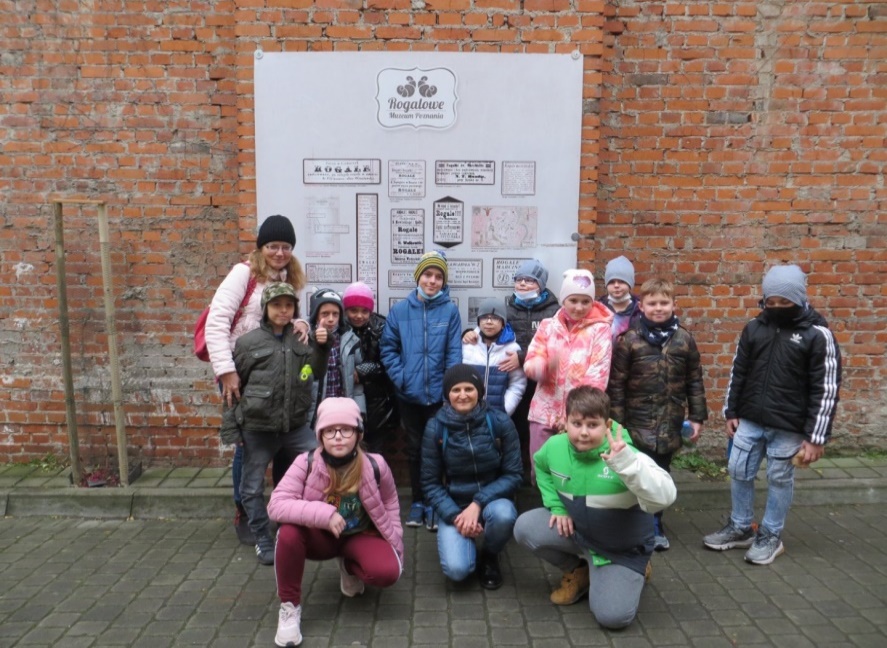 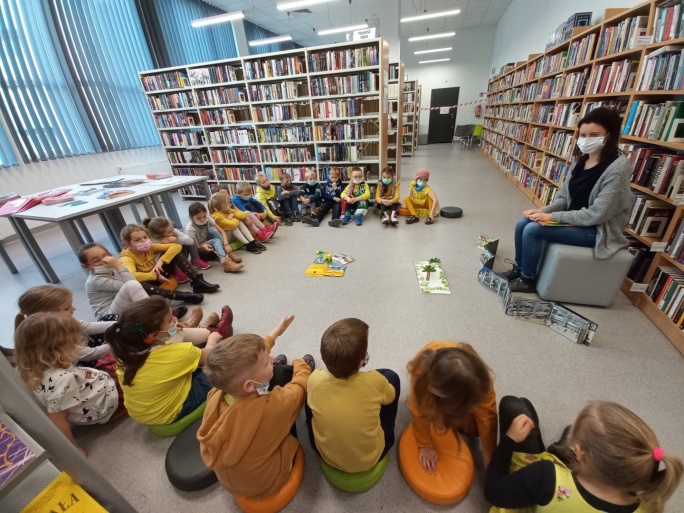 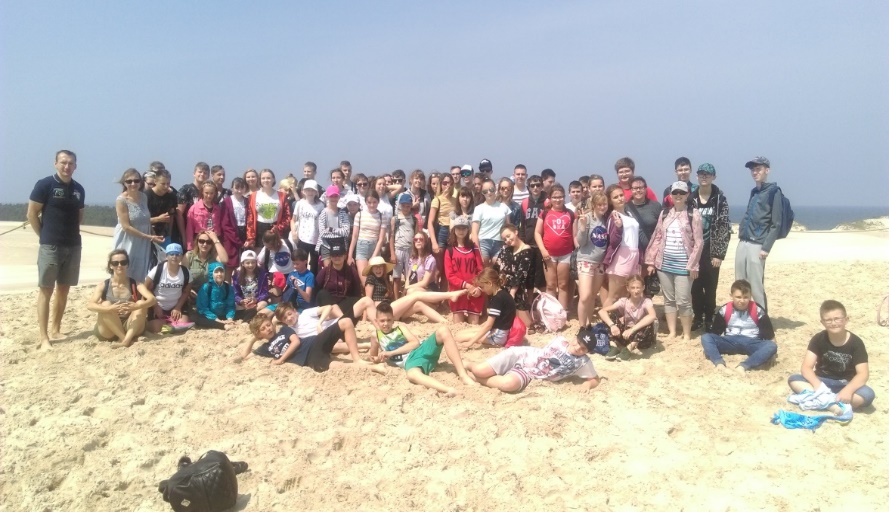 Wycieczki:
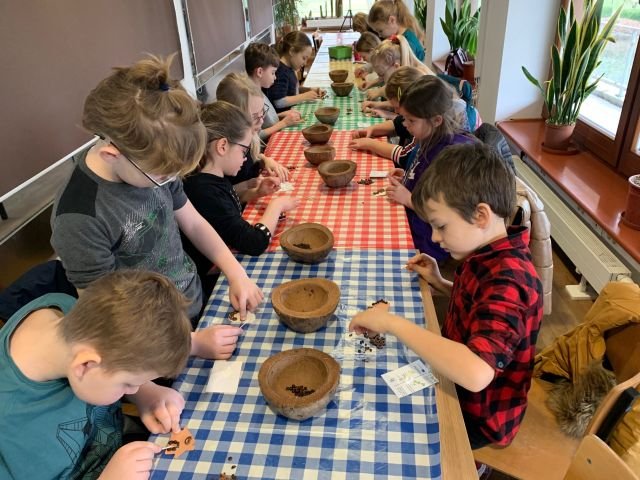 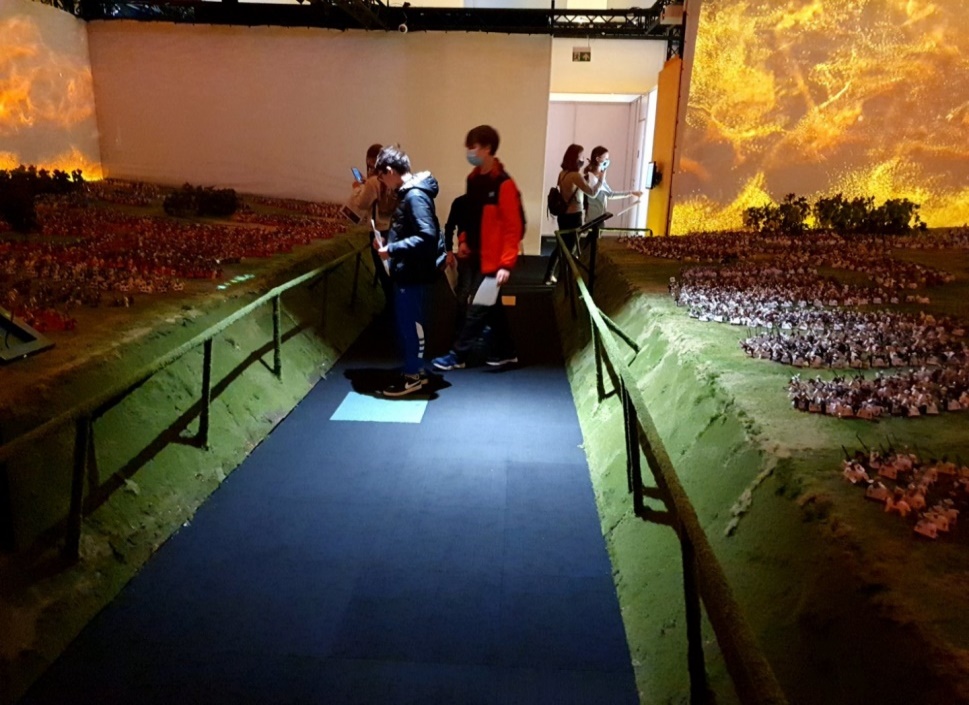 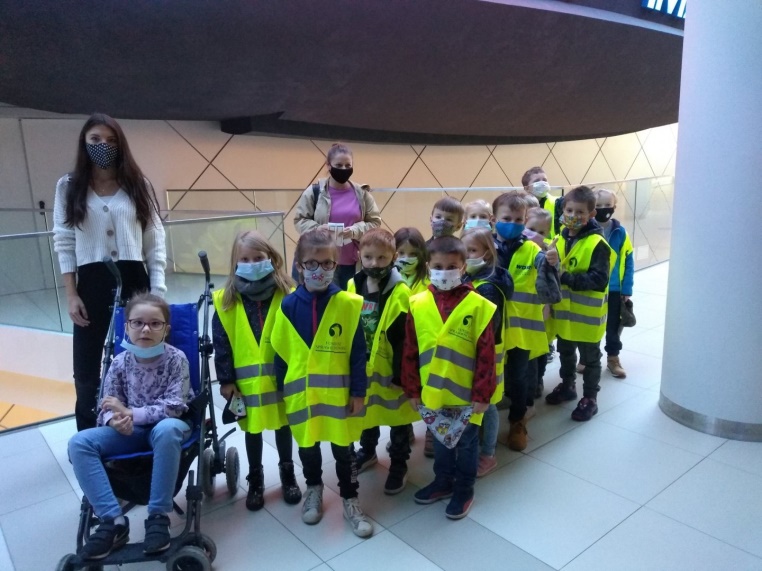 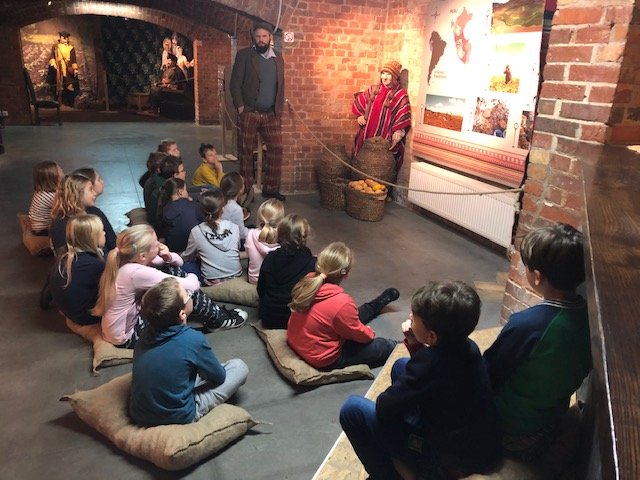 Wycieczki:
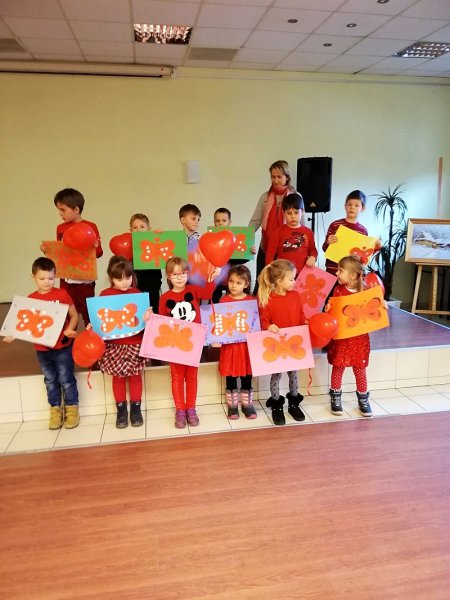 i wiele, wiele innych 
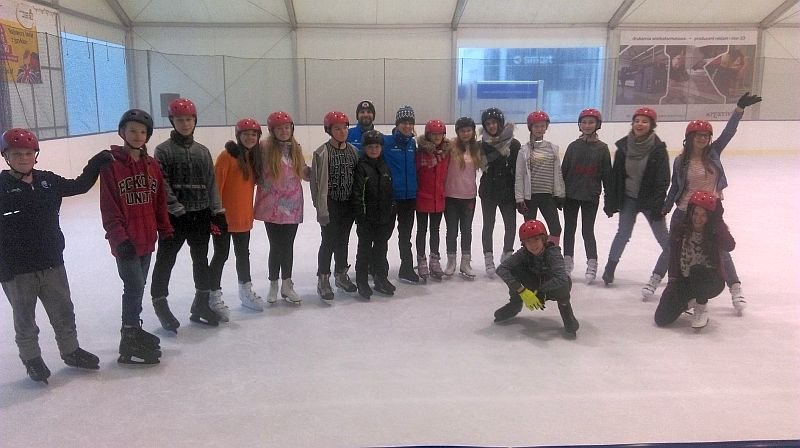 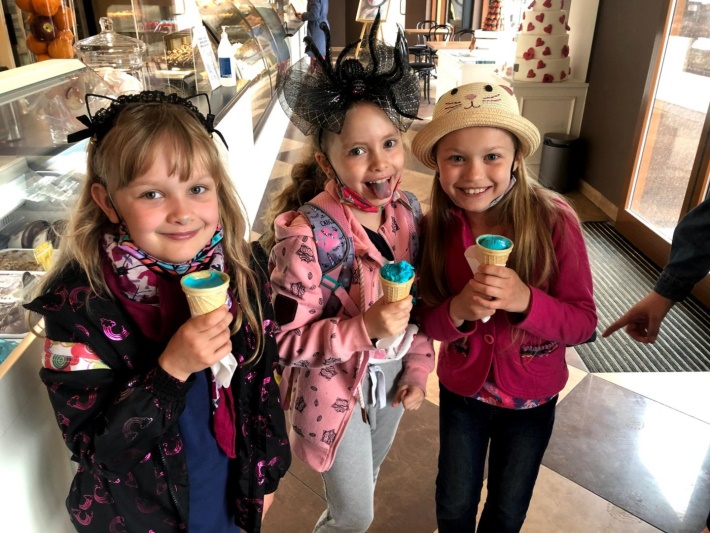 wydarzenia:
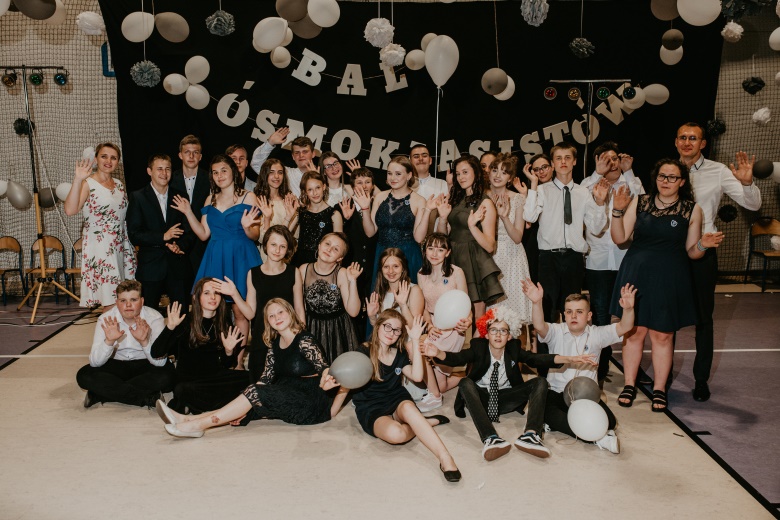 Bal ósmoklasisty





Szkoła sercem słysząca
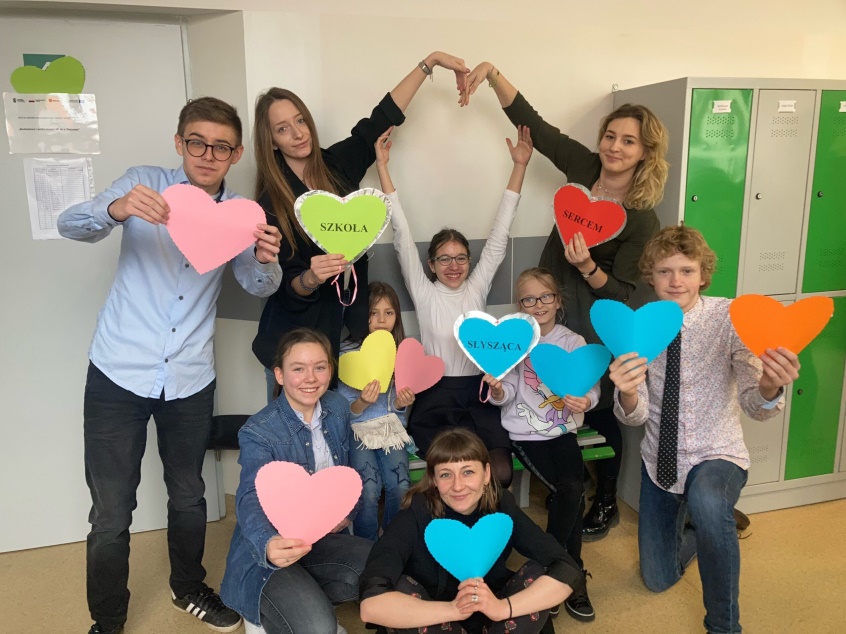 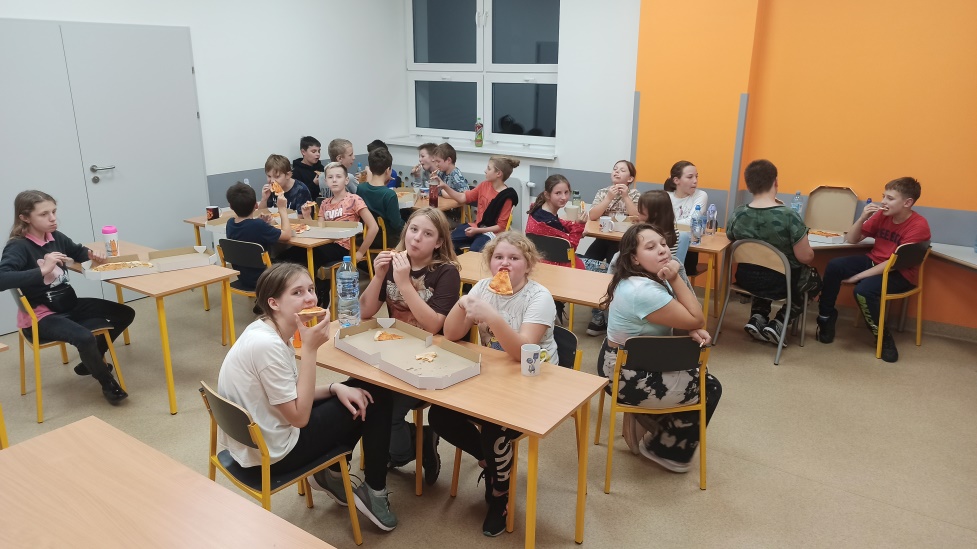 Nocowanie w szkole:
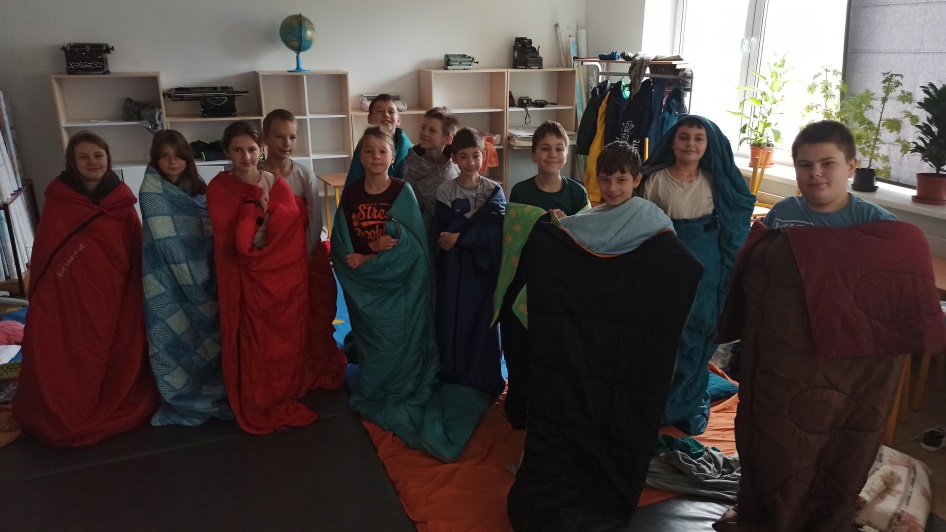 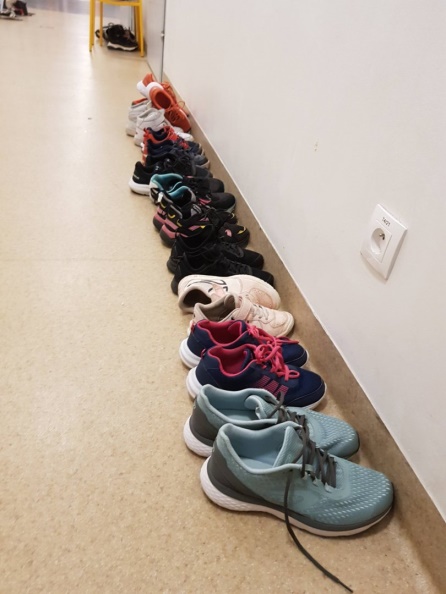 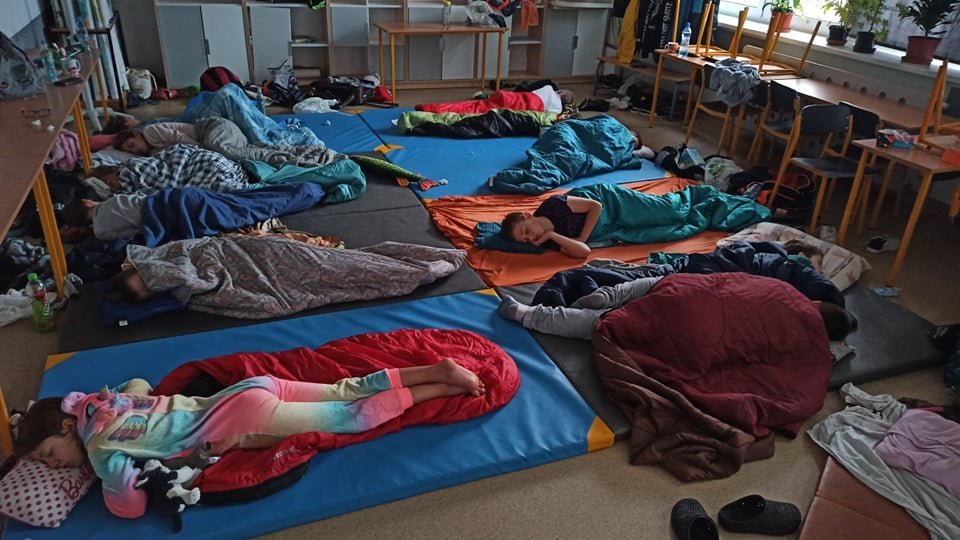 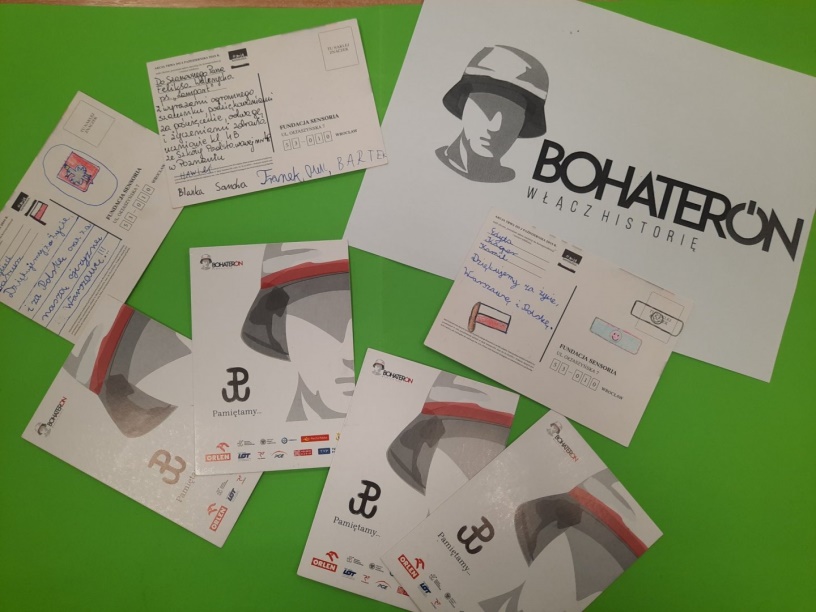 BohaterON – włącz historię






Dzień dziecka
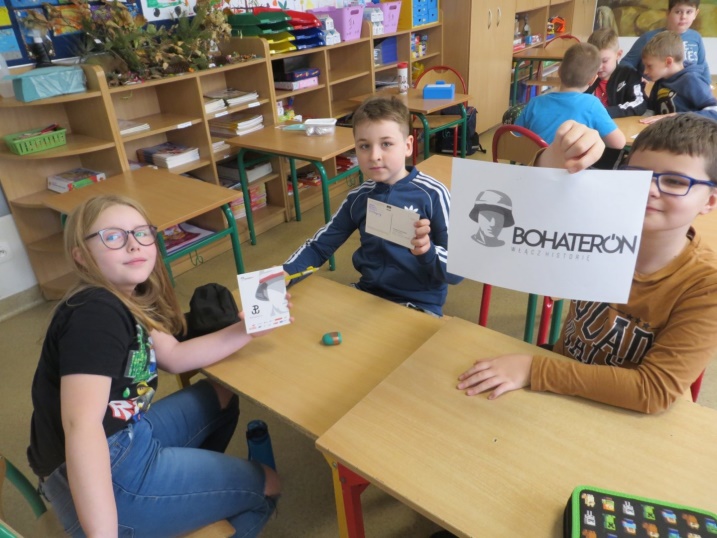 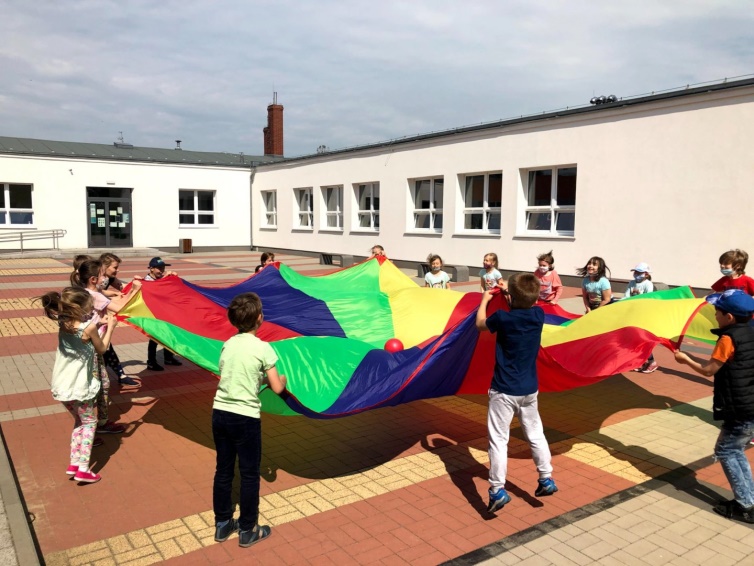 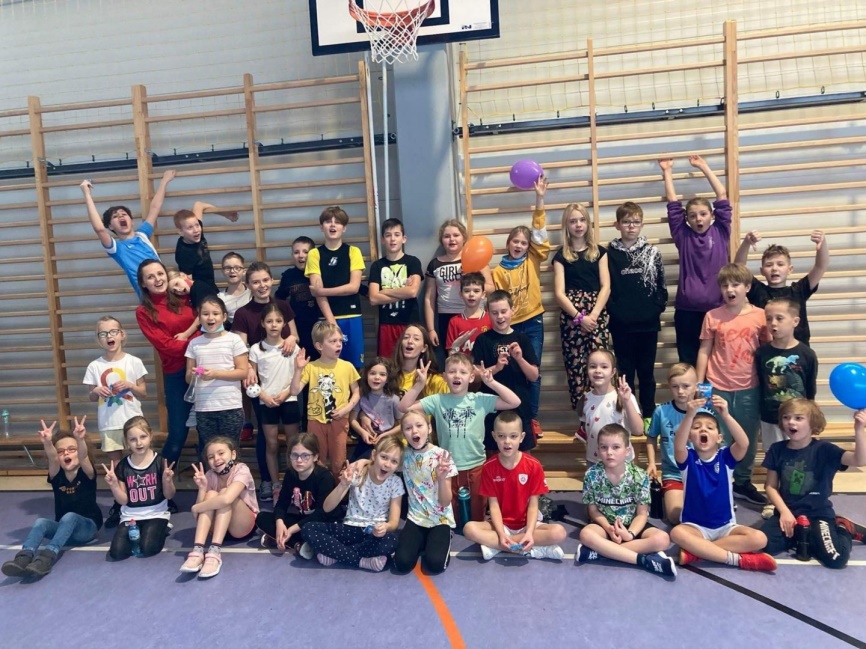 Ferie zimowe pełne atrakcji
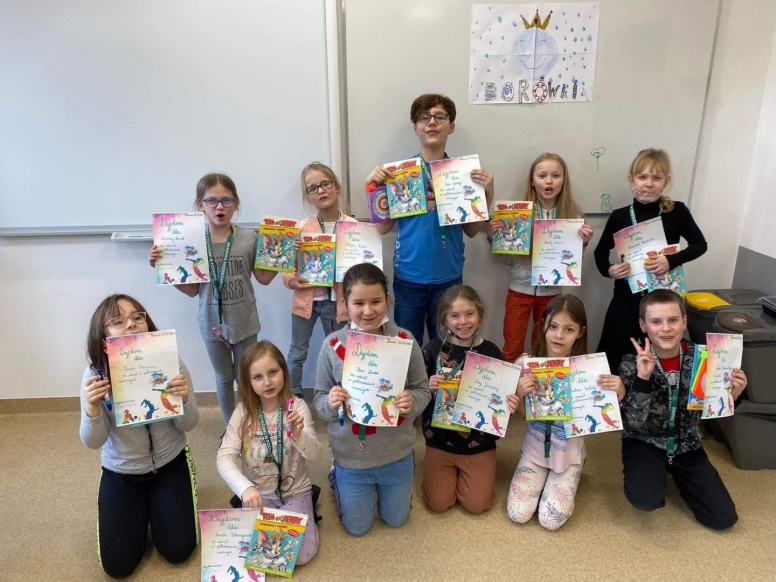 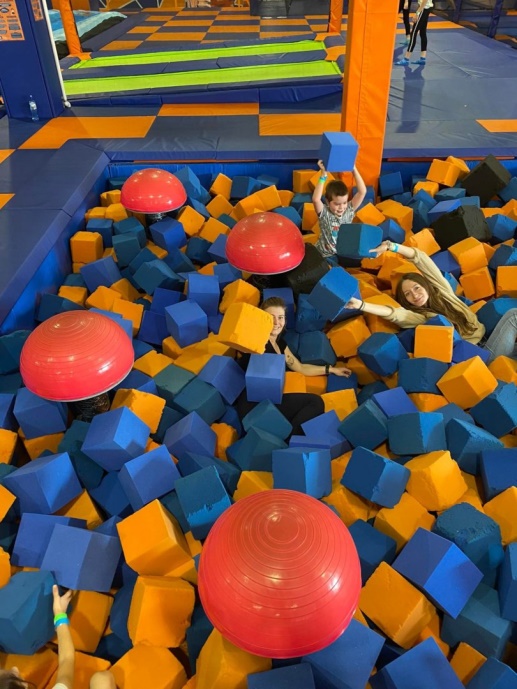 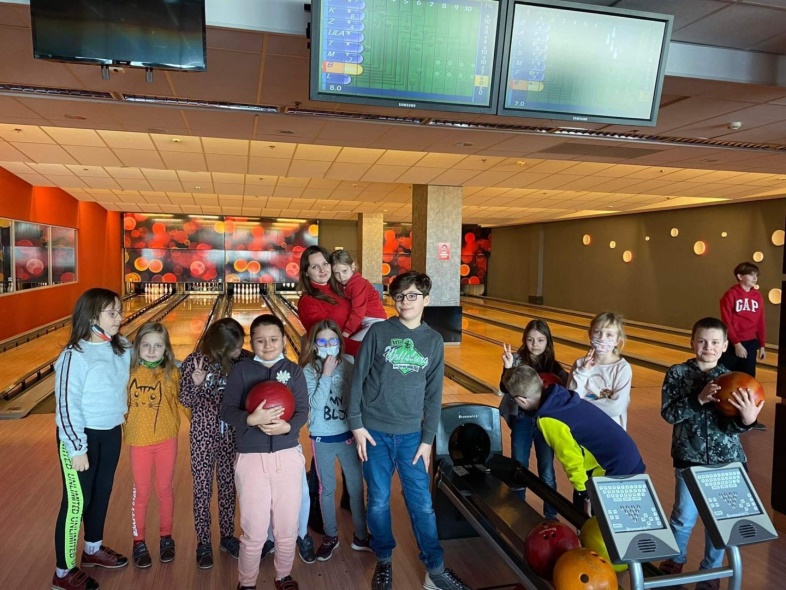 Pasowanie na ucznia                          Mam talent





Narodowe Święto Niepodległości
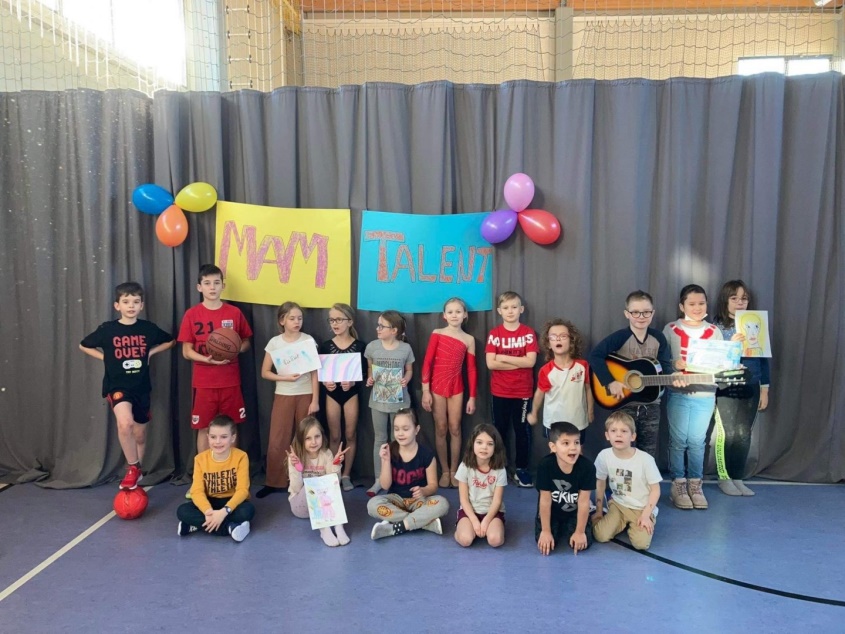 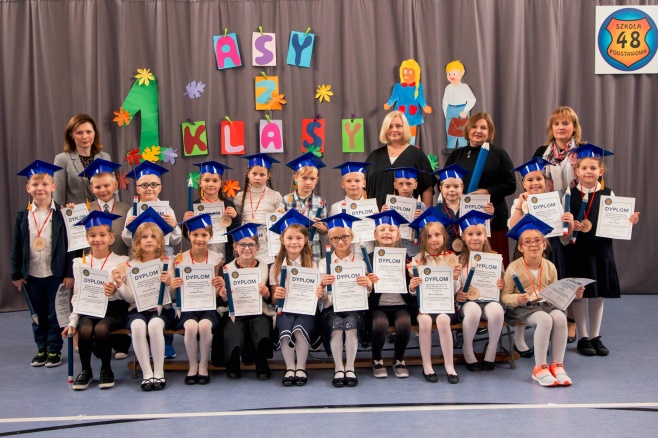 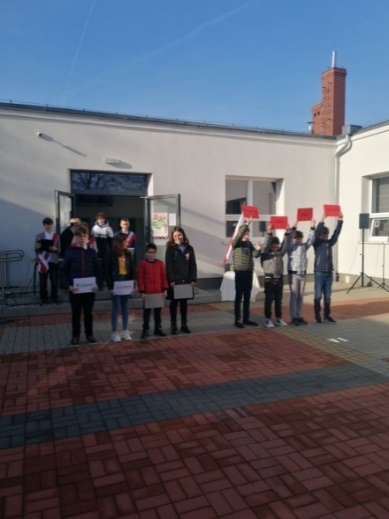 Spotkanie z pisarzem Łukaszem Wierzbickim










Spotkanie autorskie z Magdą Podbylską
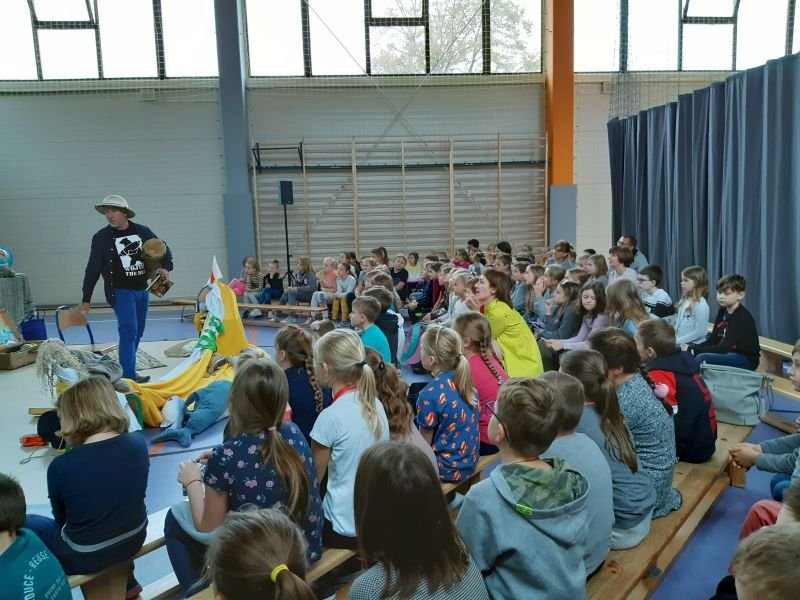 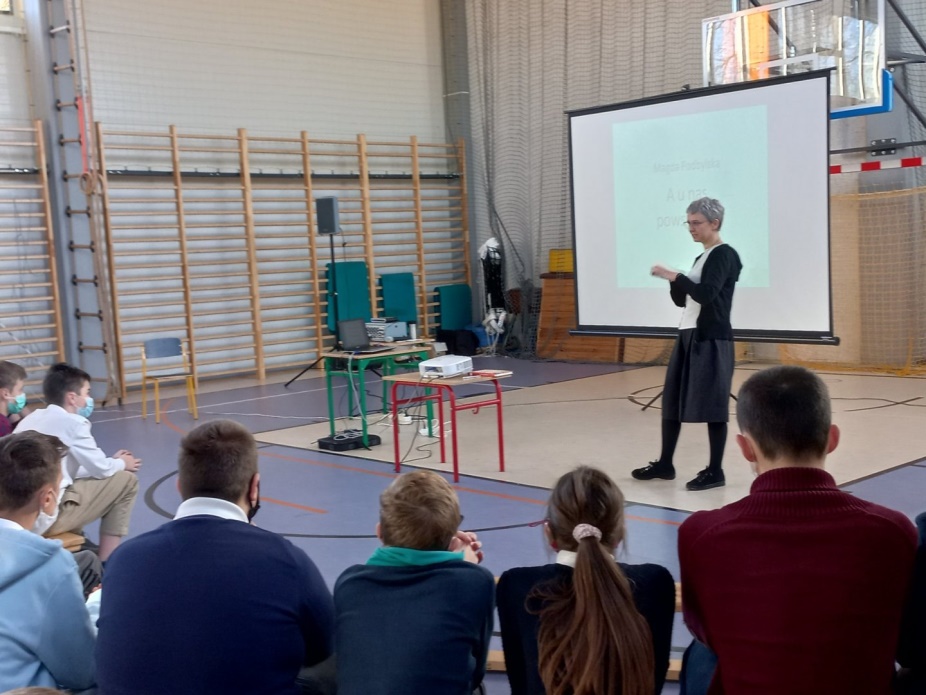 i z każdym nowym rokiem szkolnym jest ich coraz więcej i więcej! 
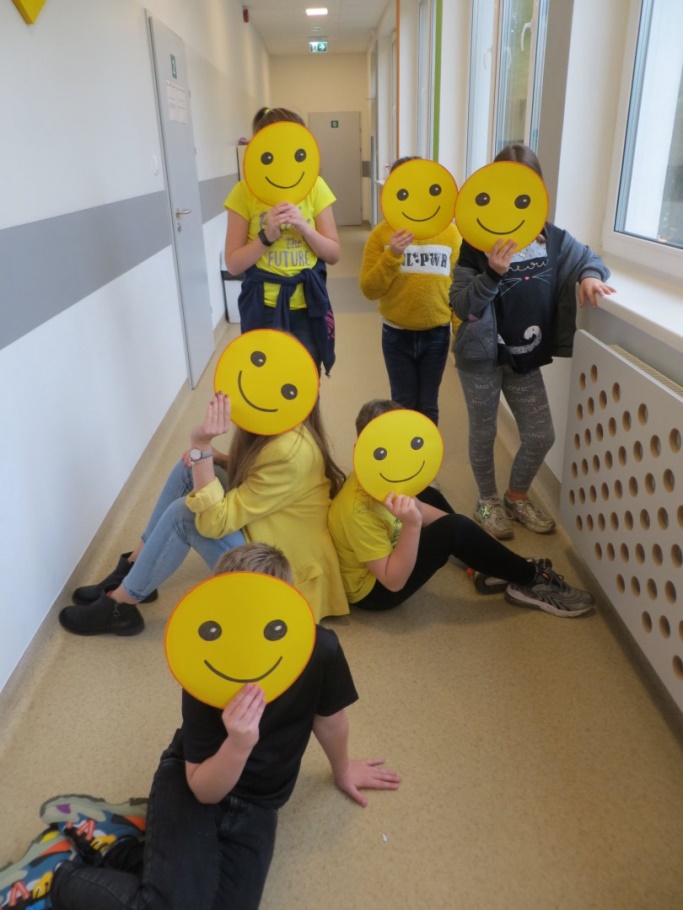 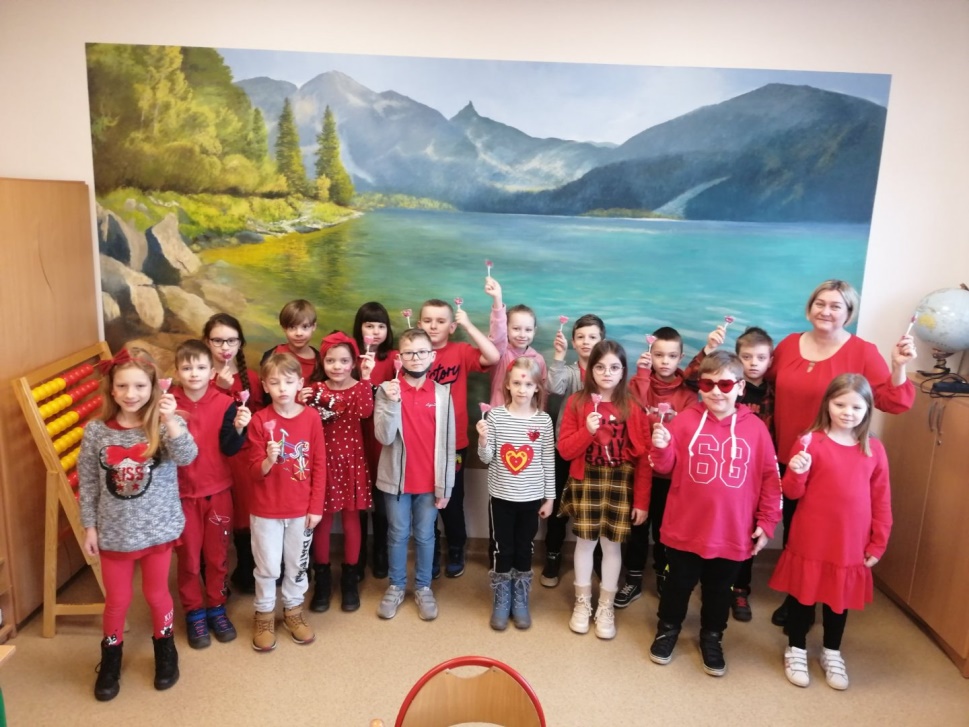 Oczywiście każdy z uczniów wie, że SPORT to zdrowie 
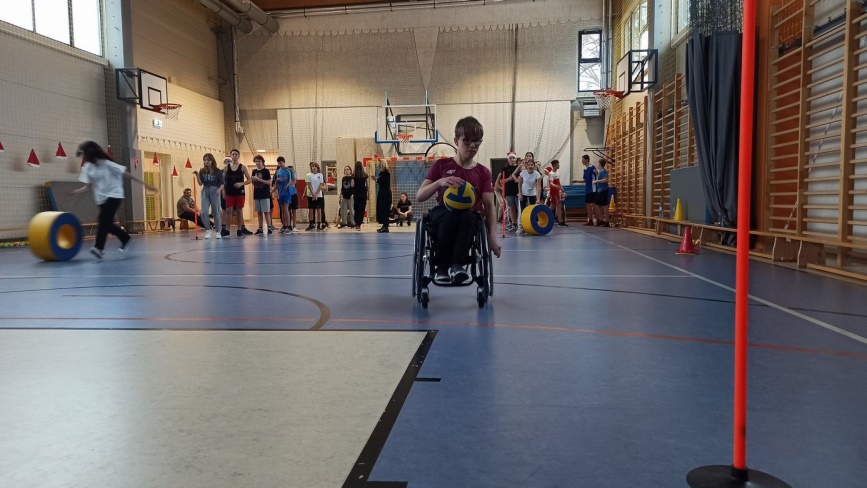 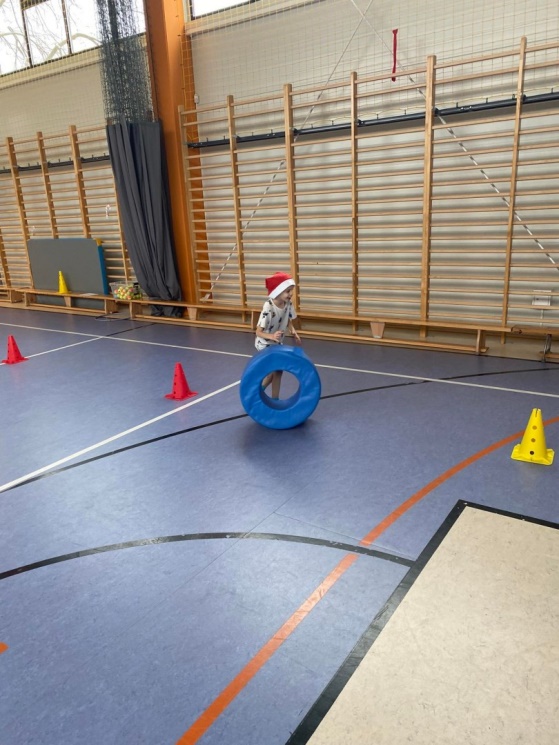 Oczywiście każdy z uczniów wie, że SPORT to zdrowie 
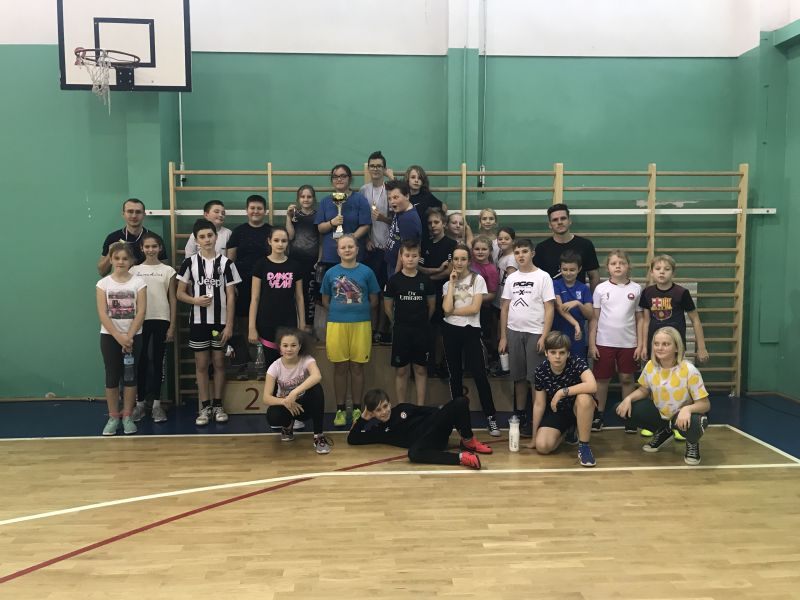 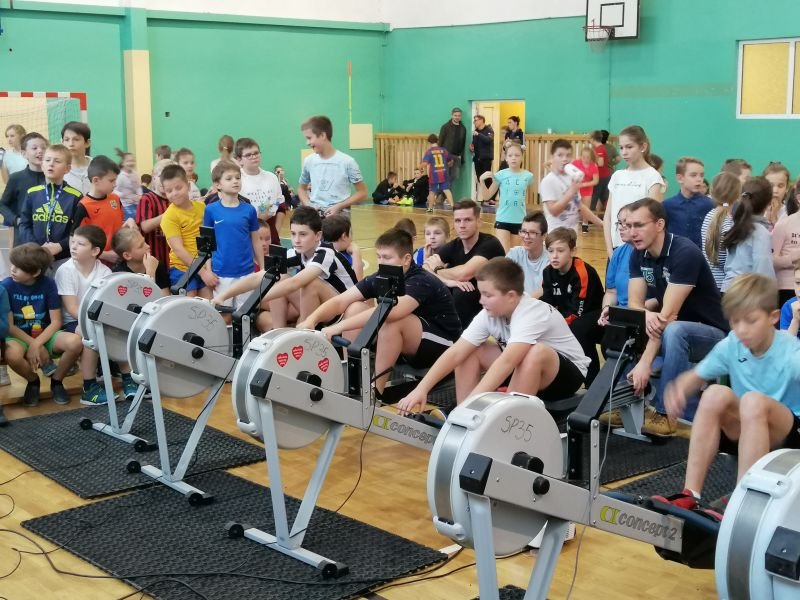 nauczyciele też wiedzą ...
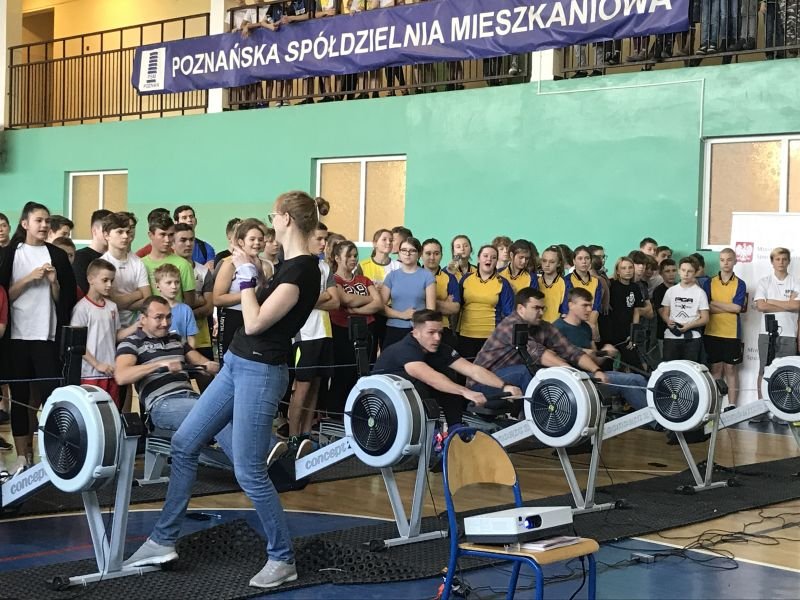 Oczywiście każdy z uczniów wie, że SPORT to zdrowie 
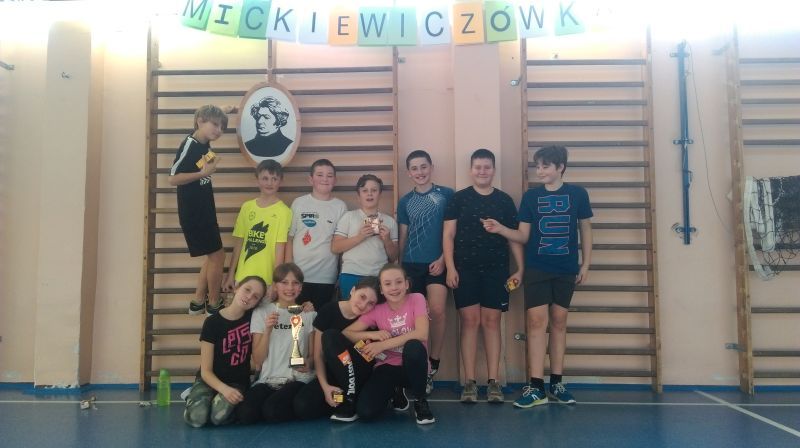 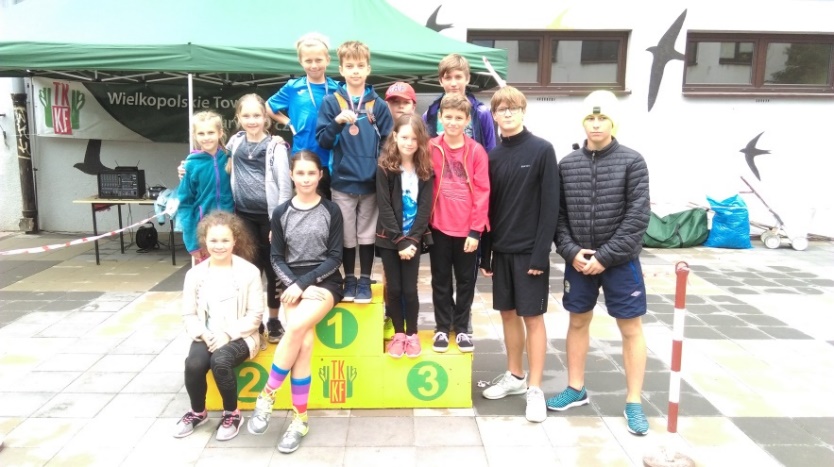 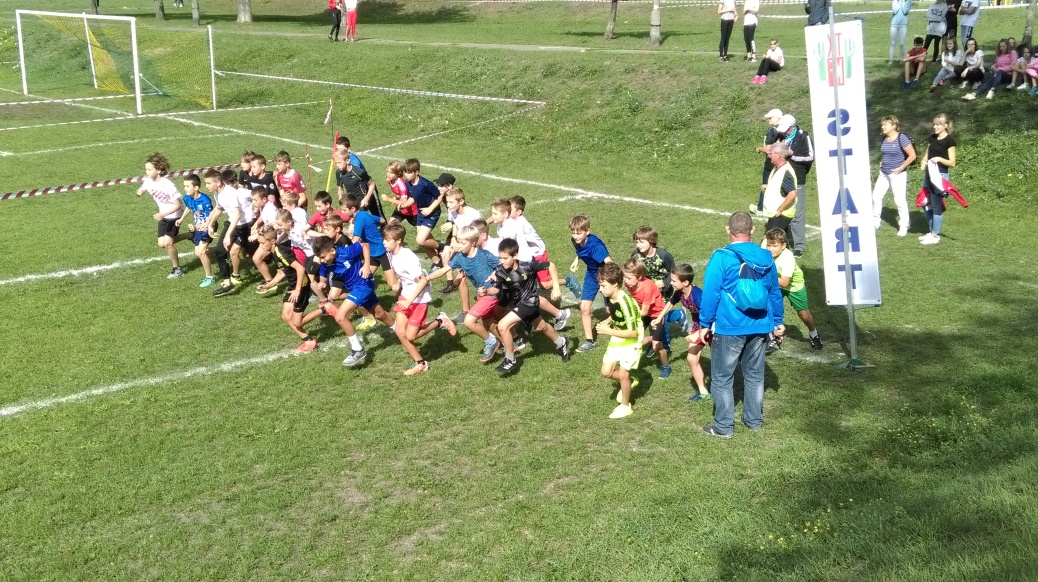 Systematycznie odwiedzamy grób naszego patrona na cytadeli:
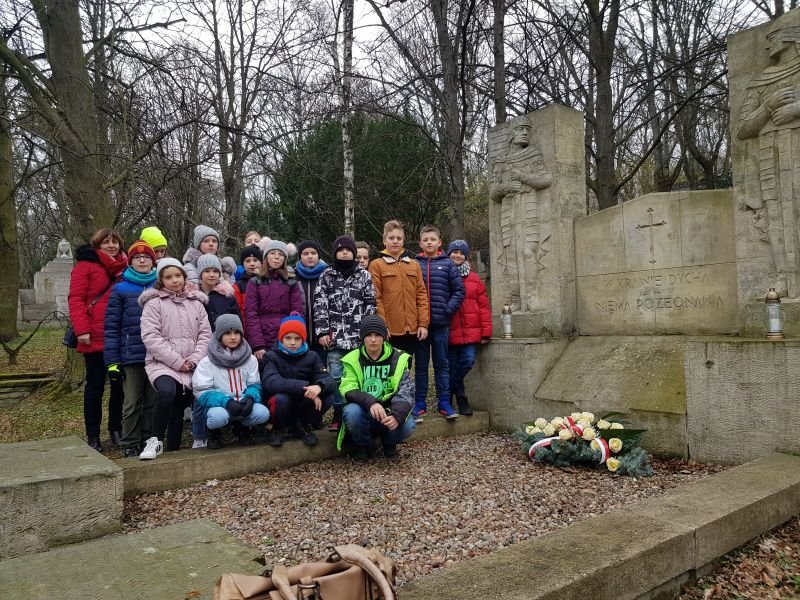 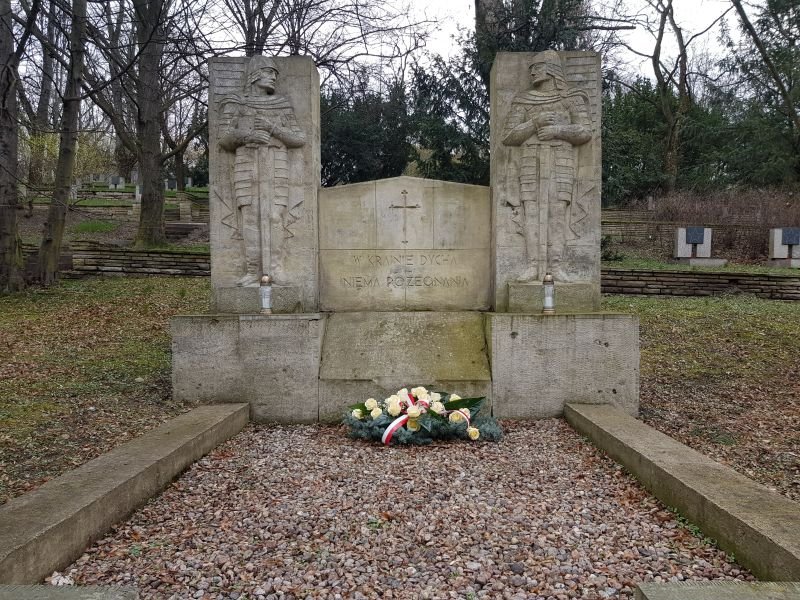 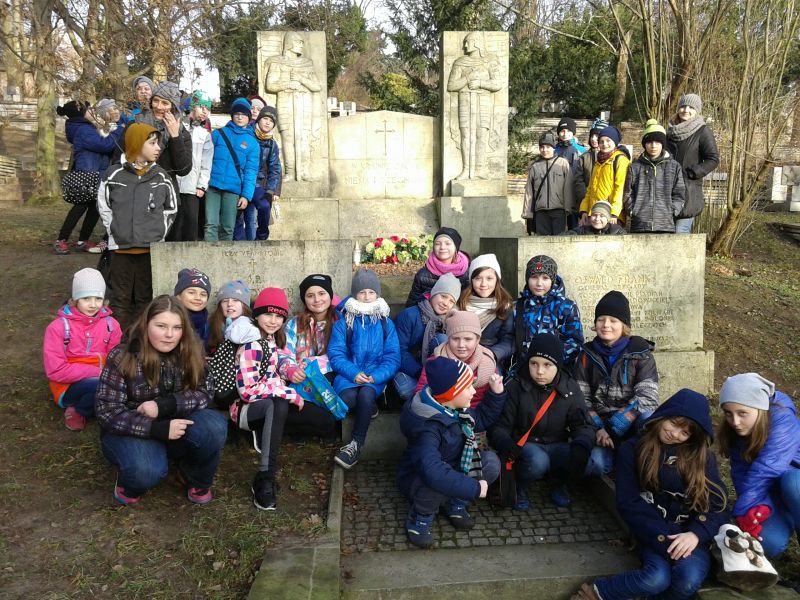 bierzemy udział w różnych projektach:
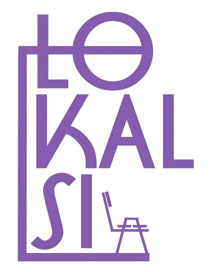 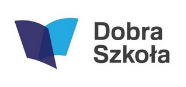 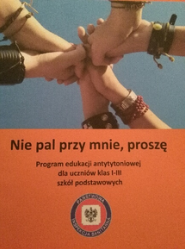 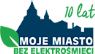 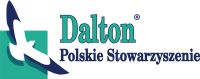 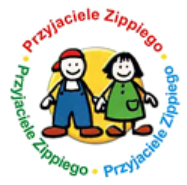 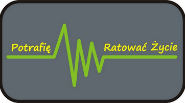 A tak było kiedyś:
A tak było kiedyś:
A tak było kiedyś:
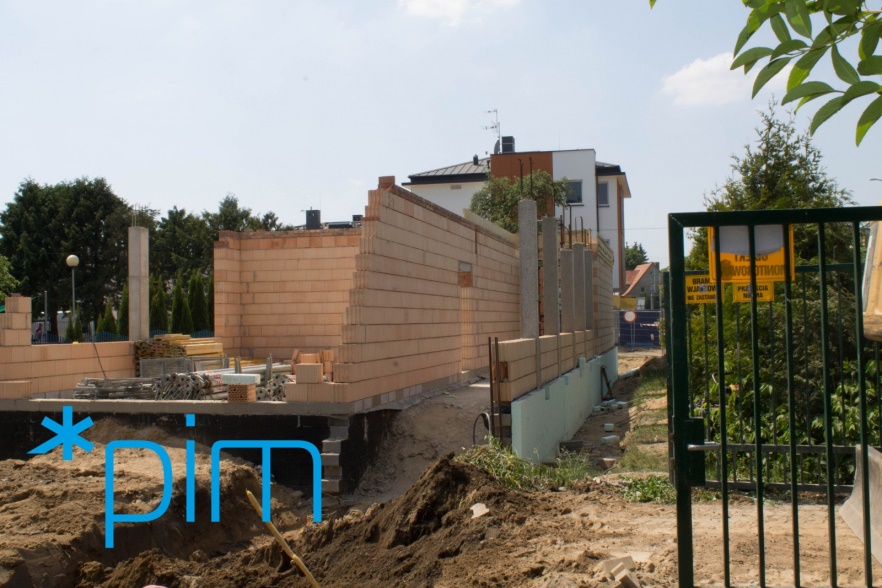 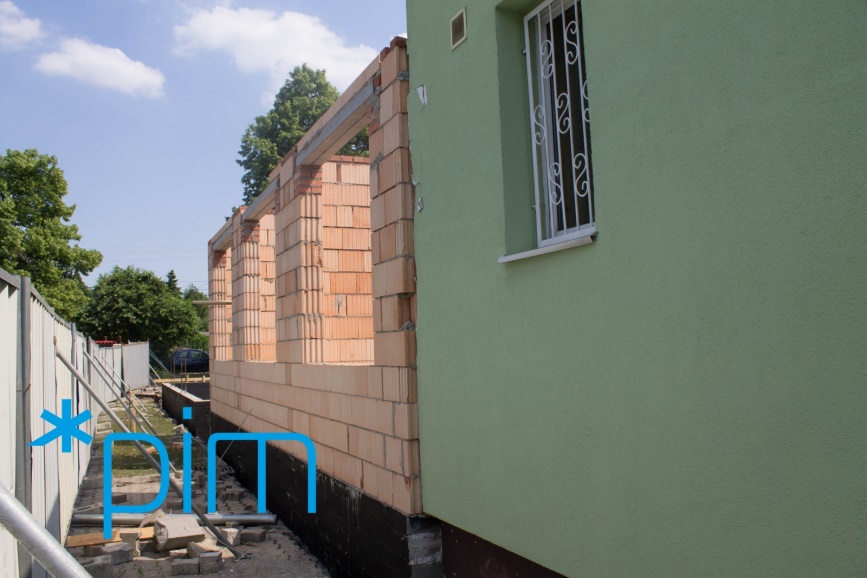 Podczas nauki dzieciom w szkole zapewniamy:
Bezpieczeństwo i przyjazną atmosferę w szkole
Bardzo dobre warunki do nauki i zabawy
Nowoczesną i dobrze wyposażoną salkę do integracji sensorycznej
Opiekę świetlicową
Stołówkę szkolną
Zajęcia pozalekcyjne
Pomoc specjalistów: pedagoga, psychologa
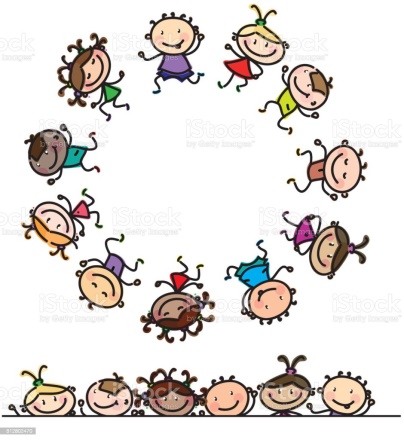 Szkoła podstawowa nr 48
Nasza placówka dała się poznać z bardzo dobrych stron: wysokiego poziomu nauczania, świetnej atmosfery, wielkiej życzliwości dla uczniów.
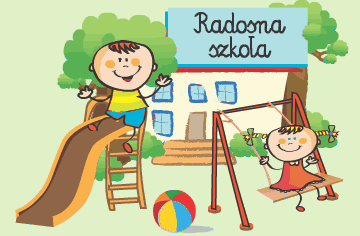 Serdecznie zapraszamy!!!!
Szkoła Podstawowa nr 48 z Oddziałami Integracyjnymi 
im. generała Oswalda Franka w Poznaniu
ul. Sarmacka 105
61-616 Poznań
Tel. 61 820 60 71
Email – sp48poz@wp.pl



Do zobaczenia :)
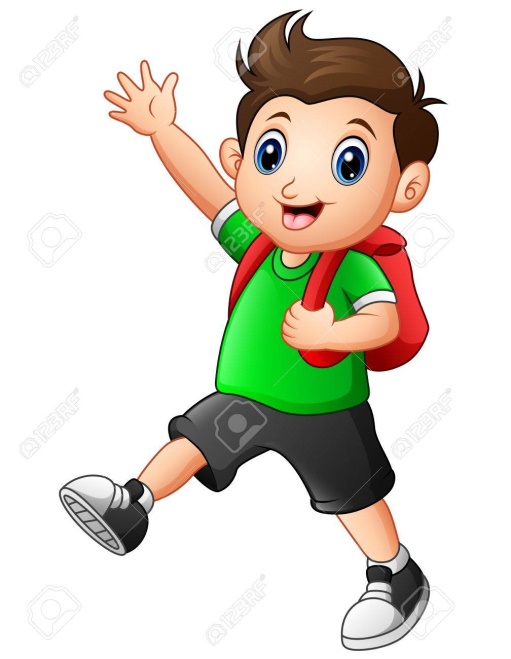